Pólizas del Seguro Suplementario de Medicare (Medigap)
[Speaker Notes: Notas del presentador:
Los hipervínculos en las diapositivas están activos, pero los URL en la sección de notas del presentador de este PowerPoint no están activos porque PowerPoint no es compatible con esta característica. Para acceder a cualquiera de los URL en las notas del presentador, copie el URL y péguelo en su navegador.
Puede utilizar la vista Moderador de Microsoft PowerPoint para ver su presentación con las notas del orador en una computadora (su portátil, por ejemplo), mientras que sólo las diapositivas aparecerán en la pantalla que ve la audiencia (como una pantalla más grande a la que se están proyectando). Siga este vínculo para ver instrucciones: support.microsoft.com/en-us/office/start-the-presentation-and-see-your-notes-in-presenter-view-4de90e28-487e-435c-9401-eb49a3801257
Exención de responsabilidad
Este módulo de capacitación fue elaborado y aprobado por los Centros de Servicios de Medicare y Medicaid (CMS), la agencia federal que administra Medicare, Medicaid, el Programa de seguro médico para niños (CHIP) y el Health Insurance Marketplace®. 
La información en este módulo era correcta al mes de abril de 2023. Para consultar una versión actualizada, visite CMSnationaltrainingprogram.cms.gov. El Programa Nacional de Capacitación de los CMS proporciona esta información como un recurso para nuestros colaboradores. El presente no es un documento legal, ni tiene fines de prensa. La prensa puede comunicarse con la oficina de prensa de CMS en press@cms.hhs.gov. La guía legal oficial del Programa Medicare está contenida en los estatutos, reglamentos y resoluciones pertinentes.
Esta comunicación fue impresa, publicada o producida y difundida a expensas de los contribuyentes de los EE. UU.
HEALTH INSURANCE MARKETPLACE® (Mercado de Seguros Médicos) es una marca de servicio registrada del Departamento de Salud y Servicios Humanos (HHS) de los Estados Unidos.]
Contenido
Lección 1: Introducción a Medigap…………………………......................4–12
Lección 2: Pólizas de Medigap……..………………………………………13–23
Lección 3: Cómo comprar una póliza Medigap…………………………….4–37
Lección 4: Derechos y protecciones de Medigap.....…….……………… 38–46
Revisión de escenarios...........................................................................47–50
Puntos clave.............................................................................................51–52
Apéndices
Guía de recursos de Medigap……………………..…………………….53
Productos de Medicare…………………………………..……………….54
Apéndices………………………………………......................................55–57
Acrónimos………………………………………………………………….58
Abril de 2023
Pólizas del Seguro Suplementario de Medicare (Medigap)
2
[Speaker Notes: Instrucciones del presentador:
Los materiales están diseñados para los informadores/capacitadores que están familiarizados con el programa de Medicare y desearían tener información preparada para sus presentaciones. 
El módulo consta de 55 diapositivas de PowerPoint con notas para el orador correspondientes, actividades, 7 preguntas para evaluar los conocimientos y 2 escenarios de revisión. Puede presentarse en 45 minutos, aproximadamente. Permita alrededor de 15 minutos adicionales para el debate, las preguntas y las respuestas. Es posible que se requiera tiempo adicional para actividades complementarias. 
Notas del presentador:
Las lecciones de este módulo de capacitación analizan cómo funcionan las pólizas de seguro suplementario de Medicare (Medigap) con Medicare, qué cubren las pólizas Medigap, cómo están estructuradas y cuándo comprar una póliza Medigap. 
Cita: Sección 1882 de la Ley de Seguridad Social: ssa.gov/OP_Home/ssact/title18/1882.htm
42 U.S.C., sección 1395(ss): uscode.house.gov/view.xhtml?req=granuleid:USC-prelim-title42-section1395ss&num=0&edition=prelim
Registro Federal, CMS-4239-N: govinfo.gov/content/pkg/FR-2009-04-24/pdf/E9-9272.pdf
Reglamento modelo para implementar la Ley Modelo de Normas Mínimas de la NAIC para el Seguro Suplementario de Medicare: HHS.gov/guidance/document/naic-medicare-supplement-insurance-minimum-standards-model-act-regulation]
Objetivos de la Sesión
Al final de esta lección, usted podrá:
Explicar qué son las pólizas Medigap
Reconocer los términos principales de Medigap
Obtener los pasos para adquirir una póliza Medigap
Identificar el mejor momento para comprar una póliza Medigap
Explicar los derechos de emisión garantizada
Saber dónde obtener información sobre los derechos y las protecciones de Medigap
Abril de 2023
Pólizas del Seguro Suplementario de Medicare (Medigap)
3
[Speaker Notes: Notas del presentador:
Al final de esta lección, usted podrá:
Explicar qué son las pólizas Medigap
Reconocer los términos principales de Medigap
Obtener los pasos para adquirir una póliza Medigap
Definir cuál es el mejor momento para comprar una póliza Medigap
Explicar los derechos de emisión garantizada
Saber dónde obtener información sobre los derechos y las protecciones de Medigap]
Lección 1
Introducción al Seguro Suplementario de Medicare (Medigap)
[Speaker Notes: Notas del presentador:
La lección 1 proporciona información básica sobre Medicare y las pólizas de seguro suplementario de Medicare (Medigap). 
Analiza cómo funciona Medigap con Medicare y qué cubren estas pólizas.]
Objetivos de la Lección 1:
Al final de esta lección, usted podrá:
Explicar qué son las pólizas Medigap
Identificar los servicios médicamente necesarios cubiertos por la Parte A (seguro hospitalario) y la Parte B (seguro médico) de Medicare
Encontrar los importes actuales de la Parte A y la Parte B
Abril de 2023
Pólizas del Seguro Suplementario de Medicare (Medigap)
5
[Speaker Notes: Notas del presentador:
Al final de esta lección, usted podrá:
Explicar qué son las pólizas Medigap
Identificar los servicios médicamente necesarios cubiertos por la Parte A (seguro hospitalario) y la Parte B (seguro médico) de Medicare
Encontrar los importes actuales de la Parte A y la Parte B]
Sus Opciones de Cobertura Medicare
?
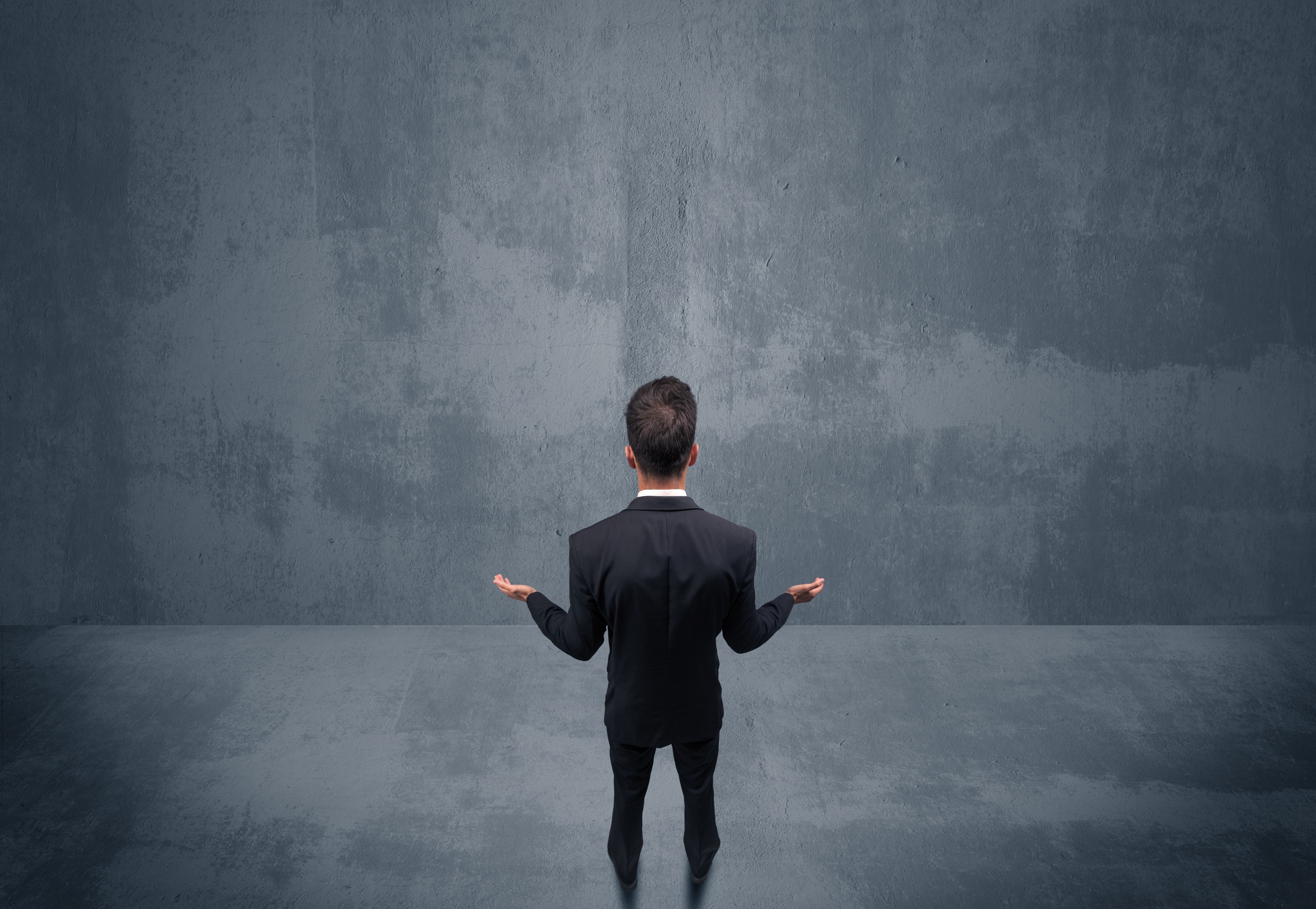 Original 
Medicare
Medicare 
Advantage
Puede agregar el Seguro Suplementario de Medicare (Medigap)
NOTA: Las pólizas Medigap solo son compatible con Medicare Original.
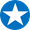 Abril de 2023
Pólizas del Seguro Suplementario de Medicare (Medigap)
6
[Speaker Notes: Notas del presentador:
Cuando se inscribe por primera vez en Medicare, y durante ciertas épocas del año, puede elegir cómo obtener su cobertura de Medicare. 
Existen 2 formas principales de obtener Medicare, Medicare Original y Medicare Advantage (también conocido como Parte C). En Medicare Original se incluyen la Parte A (seguro hospitalario) y la Parte B (seguro médico). Para ayudar a pagar los gastos de bolsillo en Medicare Original (como su coseguro del 20 %), también puede comprar cobertura suplementaria. Esto incluye el Seguro Suplementario de Medicare (Medigap). Las pólizas Medigap solo son compatibles con Medicare Original.]
Pólizas Medigap
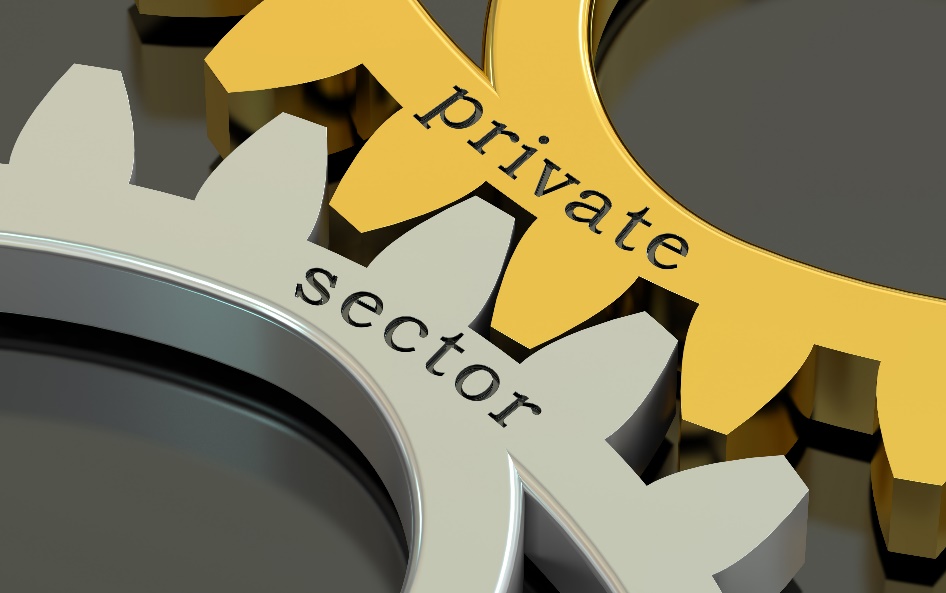 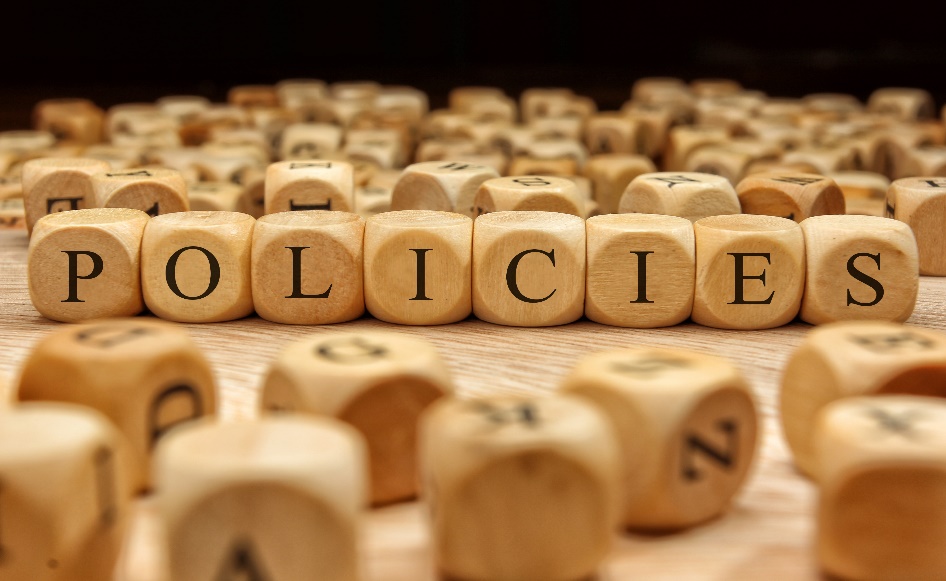 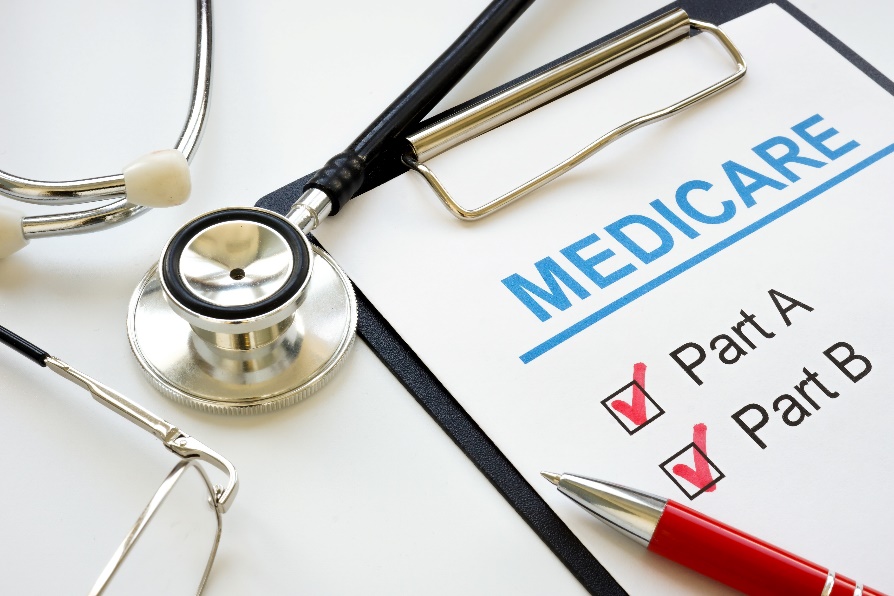 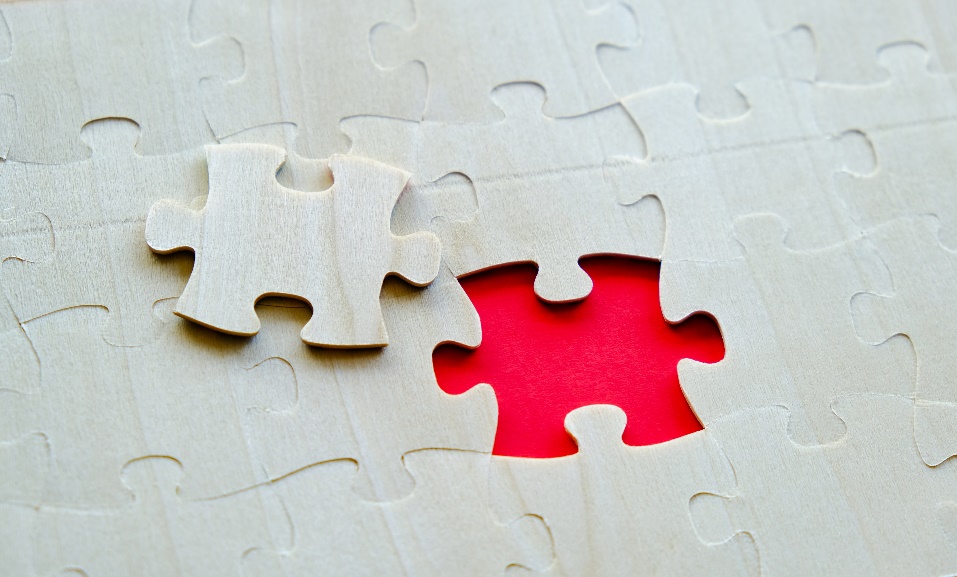 Pólizas estandarizadas, en la mayoría de los estados se denominan por letras: Planes A–N
Se deben tener tanto la Parte A como la Parte B para comprar una póliza
Cubre "deficiencias" de Medicare Original (como deducibles, coseguro, copagos)
Las venden compañías de seguros privadas
NOTA: En general, el costo es la única diferencia entre las pólizas Medigap con la misma letra del plan que son vendidas por distintas compañías de seguro.
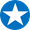 Abril de 2023
Pólizas del Seguro Suplementario de Medicare (Medigap)
7
[Speaker Notes: Notas del presentador:
Una póliza Medigap es una póliza de seguro que ayuda a cubrir "deficiencias" de Medicare Original y es vendida por compañías privadas. Medicare Original paga gran parte del costo de los servicios y suministros médicos cubiertos, pero no todo. Medigap puede ayudar a pagar algunos de los costos que Medicare Original no paga, como los copagos, el coseguro y los deducibles. 
Las pólizas Medigap son estandarizadas y en la mayoría de los estados se nombran con letras, Planes A-N. Cada póliza Medigap estandarizada bajo la misma letra de plan debe ofrecer los mismos beneficios básicos, independientemente de qué compañía de seguros la venda. En general, el costo es la única diferencia entre las pólizas Medigap con la misma letra del plan que son vendidas por distintas compañías de seguro.
Si tiene Medicare Original y una póliza de Medigap, Medicare pagará su parte de los montos aprobados por Medicare de los costos médicos cubiertos. Luego su póliza de Medigap pagará su parte. Deberá tener tanto la Parte A como la Parte B para comprar una póliza de Medigap.
Las pólizas Medigap no cubren su parte de los costos bajo otros tipos de cobertura de salud, incluidos los planes Medicare Advantage, los planes Medicare para medicamentos (PDP, por sus siglas en inglés) independientes, la cobertura de salud grupal sindical/del empleador (GHP, por sus siglas en inglés), Medicaid, los beneficios del Departamento de Asuntos de Veteranos (VA, por sus siglas en inglés), o TRICARE. Además puede ser ilegal que la compañía de seguros le venda una póliza Medigap ejemplo, si ya tiene Medicaid o un plan Medicare Advantage.
Las pólizas de Medigap solo cubren a una persona. Si usted y su cónyuge desean la cobertura de Medigap, deberán comprar pólizas de Medigap por separado.
Usted sigue pagando la prima mensual por la Parte B.
Las diapositivas siguientes de esta lección analizan lo que usted paga en Medicare y los costos no cubiertos por Medicare Original (como copagos, coseguro y deducibles). Las pólizas Medigap pueden cubrir costos que Medicare Original no cubre.
El apéndice A ilustra en qué son diferentes las pólizas Medigap y los planes Medicare Advantage.]
Lo que paga en Medicare Original en 2023: Parte A
Hospitalización por Salud Mental
Hospitalización
$1,600 de deducible por cada período de beneficios.
Días 1-60: $0 de coseguro por cada período de beneficios.
Días 61-90: $400 de coseguro por día de cada período de beneficios.
Día 91 y posteriores: $800 de coseguro por cada "día de reserva de por vida" después del día 90 por cada período de beneficios (hasta 60 días durante toda su vida).
Después de los días de reserva de por vida: todos los costos.
$1,600 de deducible por cada período de beneficios.
Días 1-60: $0 de coseguro por día de cada período de beneficios.
Días 61-90: $400 de coseguro por día de cada período de beneficios.
Día 91 y posteriores: $800 de coseguro por cada "día de reserva de por vida" después del día 90 por cada período de beneficios (hasta 60 días durante toda su vida).
Después de los días de reserva de por vida: todos los costos. 
20 % del monto aprobado por Medicare para los servicios de salud mental que reciba de médicos y otros proveedores mientras esté internado en un hospital.
Abril de 2023
Pólizas del Seguro Suplementario de Medicare (Medigap)
8
[Speaker Notes: Notas del presentador:
Los importes reales en dólares se actualizan todos los años. Para ver los importes más actualizados, visite Medicare.gov/your-medicare-costs/medicare-costs-at-a-glance. Esto es lo que paga por período de beneficios por servicios médicamente necesarios cubiertos por la Parte A:
Hospitalización: Después de pagar el monto del deducible de $1,600, no paga ningún coseguro por los días 1 a 60; paga $400 de coseguro por día por los días 61 a 90; paga $800 de coseguro por cada “día de reserva de por vida” por los días 91 y posteriores cada período de beneficios (hasta 60 días durante toda su vida); paga todos los costos por cada día posterior a los días de reserva de por vida. 
Hospitalización por salud mental: Después de pagar el monto del deducible de $1,600, no paga ningún coseguro por los días 1 a 60; paga $400 de coseguro por día para los días 61 a 90; paga $800 de coseguro por “día de reserva de por vida” después del día 90 por cada período de beneficios (hasta 60 días durante toda su vida); paga todos los costos por cada día posterior a los días de reserva de por vida. El veinte por ciento de la cantidad aprobada por Medicare para los servicios de salud mental que recibe de médicos y otros proveedores mientras está internado en un hospital.
NOTA: No hay límite para la cantidad de períodos de beneficios que se le permite cuando recibe atención de salud mental en un hospital general. También puede tener varios períodos de beneficios en que recibe atención en un hospital psiquiátrico. Recuerde, hay un límite de por vida de 190 días.]
Lo que paga en Medicare Original en 2023: Parte A (continuación)
Cuidados de hospicio
Hospitalización en un Centro de enfermería especializada (SNF, por sus siglas en inglés)
$0 por cuidados de hospicio.
Es posible que deba pagar un copago de un máximo de $5 por cada medicamento recetado y otros productos similares para alivio del dolor y control de síntomas mientras esté en su hogar. 
Es posible que deba pagar 5 % del monto aprobado por Medicare para cuidado de relevo de paciente internado.
Medicare no cubre los gastos de alojamiento y alimentos cuando recibe cuidados de hospicio en casa o en otra instalación en la que reside (como un asilo de ancianos).
Días 1-20: $0 por cada período de beneficios.
Días 21-100: $200 de coseguro por día por cada período de beneficios.
Días 101 y después: todos los costos.
Atención médica en el hogar
$0 por servicios de atención médica en el hogar.
20 % del monto aprobado por Medicare para equipos médicos duraderos (DME, por sus siglas en inglés).
Sangre
Si el hospital la obtiene de un banco de sangre sin cargo, no deberá pagar.
Abril de 2023
Pólizas del Seguro Suplementario de Medicare (Medigap)
9
[Speaker Notes: Notas del presentador:
Cuidados en un SNF: Medicare.gov/coverage/skilled-nursing-facility-snf-care: $0 por los primeros 20 días de cada período de beneficios; un coseguro de $200 por día por los días 21 a 100 de cada período de beneficios; todos los costos después del día 100.
Servicios de atención médica en el hogar: Medicare.gov/coverage/home-health-services: $0 por servicios de atención médica en el hogar; 20 % del monto aprobado por Medicare para equipos médicos duraderos (DME, por sus siglas en inglés) para proveedores que acepten la asignación.
Cuidados de hospicio: $0 por cuidados de hospicio; hasta $5 por medicamento recetado para control del dolor y los síntomas mientras está en el hogar; 5 % del monto aprobado por Medicare para cuidado de relevo de paciente internado. Medicare no cubre los gastos de alojamiento y alimentos cuando recibe cuidados de hospicio en casa o en otra instalación en la que reside (como un asilo de ancianos).
Sangre: Si el hospital obtiene sangre de un banco de sangre sin cargo, no tendrá que pagarlo ni reemplazarlo. Si el hospital tiene que comprar sangre para usted, debe pagar los costos del hospital por las primeras 3 unidades de sangre que reciba en un año calendario o que usted u otra persona donen la sangre.]
Lo que paga en Medicare Original en 2023: Parte B
Deducible anual de la Parte B
$226
Prima de la Parte B
$164.90 por mes es la prima estándar (o mayor, según sus ingresos)
Coseguro y copago para servicios de la Parte B
Coseguro del 20 % para la mayoría de los servicios cubiertos, como servicios de médicos y algunos servicios preventivos, si el proveedor acepta la asignación 
$0 por la mayoría de los servicios preventivos
Coseguro del 20 % por servicios de salud mental para pacientes ambulatorios y copagos por servicios para pacientes ambulatorios en hospitales
Abril de 2023
Pólizas del Seguro Suplementario de Medicare (Medigap)
10
[Speaker Notes: Notas del presentador:
Esto es lo que paga en 2023 por los servicios médicamente necesarios cubiertos por la Parte B:
Deducible anual de la Parte B Usted paga $226 por año en 2023 por su deducible de la Parte B. Una vez que alcanza su deducible, habitualmente paga el 20 % del monto aprobado por Medicare por la mayoría de los servicios médicos (incluso la mayoría de los servicios médicos mientras está hospitalizado), terapia ambulatoria, equipos médicos duraderos (DME, por sus siglas en inglés) y servicios de laboratorio clínico (usted paga $0 por los servicios aprobados por Medicare).
Coseguro y copago por servicios de la Parte B: Coseguro del 20 % por la mayoría de los servicios cubiertos, como servicios médicos y algunos servicios preventivos, si el proveedor acepta la asignación. Usted paga $0 por algunos servicios preventivos y un coseguro del 20 % por servicios de salud mental para pacientes ambulatorios y copagos por servicios ambulatorios en hospitales.
En 2023, el monto estándar de la prima de la Parte B es de $164.90 (o mayor, según sus ingresos).]
Compruebe sus conocimientos: Pregunta 1
Si se inscribe a un Plan Medicare Advantage, puede comprar una póliza Medigap para pagar los gastos de su bolsillo.
Verdadero
Falso
Cuenta regresiva: Conteste la pregunta antes de que la barra desaparezca.
11
Abril de 2023
Pólizas del Seguro Suplementario de Medicare (Medigap)
[Speaker Notes: Esta diapositiva tiene animación.
Notas del presentador:
Compruebe sus conocimientos. Pregunta 1
Si se inscribe a un Plan Medicare Advantage, puede comprar una póliza Medigap para pagar los gastos de su bolsillo.
Verdadero
Falso
RESPUESTA: b. Falso
Los planes Medicare Advantage no son compatibles con las pólizas Medigap. Si se inscribe en un Plan Medicare Advantage, no puede usar una póliza Medigap para pagar los costos de bolsillo mientras esté inscrito en un Plan Medicare Advantage. También es ilegal que una compañía le venda una póliza Medigap si usted pertenece a un Plan Medicare Advantage.]
Compruebe sus conocimientos: Pregunta 2
Una póliza Medigap puede cubrirlo tanto a usted como a su cónyuge.
Cierto
Falso
Cuenta regresiva: Conteste la pregunta antes de que la barra desaparezca.
12
Abril de 2023
Pólizas del Seguro Suplementario de Medicare (Medigap)
[Speaker Notes: Esta diapositiva tiene animación.
Notas del presentador:
Compruebe su conocimiento: Pregunta 2
Una póliza Medigap puede cubrirlo tanto a usted como a su cónyuge.
Cierto
Falso
RESPUESTA: b. Falso. 
Cada póliza Medigap cubre a una sola persona. Si usted y su cónyuge desean la cobertura de Medigap, deberán comprar pólizas de Medigap por separado.]
Lección 2
Pólizas del Seguro Suplementario de Medicare (Medigap)
[Speaker Notes: Notas del presentador:
La Lección 2 explica los tipos de póliza de seguro suplementario de Medicare (Medigap), cambios recientes en Medigap, como se estructuran los planes y los beneficios cubiertos por cada tipo de póliza Medigap.]
Objetivos de la Lección 2:
Al final de esta lección, usted podrá:
Explicar la cobertura de los planes Medigap
Entender los cambios más recientes en Medigap
Enumerar los distintos planes Medigap y los estados exentos
Explicar las pólizas Medigap SELECT
Abril de 2023
Pólizas del Seguro Suplementario de Medicare (Medigap)
14
[Speaker Notes: Notas del presentador:
Al final de esta lección, usted podrá:
Explicar la cobertura de los planes Medigap
Entender los cambios más recientes en Medigap
Enumerar los distintos planes Medigap y los estados exentos
Explicar las pólizas Medigap SELECT]
Planes Medigap
En la mayoría de los estados, las compañías de seguros Medigap solo pueden venderle una póliza Medigap estandarizada.
Las compañías no están obligadas a ofrecer todos los planes Medigap
Los Planes C y F ya no están disponibles para las personas que se incorporaron a Medicare a partir del 1 de enero de 2020
Las pólizas Medigap están estandarizadas de forma diferente en los estados exentos (Massachusetts, Minnesota y Wisconsin)
Abril de 2023
Pólizas del Seguro Suplementario de Medicare (Medigap)
15
[Speaker Notes: Notas del presentador:
En la mayoría de los estados, las compañías de seguros de Medigap solo pueden venderle una póliza de Medigap estandarizada identificada con las letras A, B, C, D, F, G, K, L, M y N. Los planes D y G con fecha de vigencia a partir del 1 de junio de 2010 o posterior tienen beneficios diferentes a los planes D y G comprados antes del 1 de junio de 2010. Los planes E, H, I y J ya no se venden pero, si usted ya tiene uno, en general puede conservarlo. 
Cada plan Medigap estandarizado debe ofrecer los mismos beneficios básicos, sin importar qué compañía de seguros lo venda. Los beneficios de los planes Medigap que estén identificados con la misma letra son iguales, independientemente de la compañía de seguros a la que le haya comprado la póliza. En general, el costo es la única diferencia entre las pólizas Medigap con la misma letra pero vendidas por distintas compañías de seguro. Le recomendamos que sea cuidadoso al comprar una póliza Medigap.
Las compañías de seguro que venden pólizas de Medigap están obligadas a tener el Plan A disponible. Si ofrecen cualquier otro plan Medigap, actualmente también deben ofrecer el Plan C o el Plan F de Medigap a las personas que no son nuevas en Medicare, y el Plan D o el Plan G a las personas que nuevas en Medicare (consulte las diapositivas 14–15). Es posible que no todos los tipos de pólizas Medigap estén disponibles en su estado. Para obtener más información, llame al 1-877-839-2675 para conectarse con el Programa Estatal de Asistencia sobre Seguros de Salud (SHIP, por sus siglas en inglés) en su estado, o visite shiptacenter.org. 
Es posible que algunas personas aún tengan una póliza que compraron antes de que se estandarizaran los planes. Si es así, pueden quedarse con ellos. Si los dejan, es posible que no puedan comprarlos nuevamente.
Las pólizas de Medigap están estandarizadas de forma diferente en Massachusetts, Minnesota y Wisconsin. Estos estados se denominan "estados exentos".  
Cita: NAIC MO651, sección 7-Minimum Benefits Standards]
Cobertura de Plan Medigap
Planes del Seguro Suplementario de Medicare (Medigap)
* Los Planes F y G también ofrecen un plan de deducible alto en algunos estados. Con esta opción, deberá pagar los costos cubiertos por Medicare (coseguro, copagos y deducibles) hasta el monto deducible de $2,700 en 2023 antes de que la póliza pague algo. (Los planes C y F no están disponibles para las personas que fueron elegibles para Medicare por primera vez después del 1 de enero de 2020).
** Para los Planes K y L, después de que haya alcanzado su límite anual de gastos de bolsillo y el deducible anual de la Parte B, el plan Medigap pagará el 100 % de los servicios cubiertos durante el resto del año calendario.
*** El Plan N paga el 100 % del coseguro de la Parte B, excepto un copago de hasta $20 por algunas visitas a consultorio y un copago de hasta $50 por visitas a la sala de emergencias que no conlleven a una internación.
Abril de 2023
Pólizas del Seguro Suplementario de Medicare (Medigap)
16
[Speaker Notes: Notas del presentador:
Todas las pólizas Medigap cubren un conjunto básico de beneficios, incluidos los siguientes:
Todos los planes pagan el 100 % del coseguro y los costos hospitalarios de la Parte A de Medicare (seguro hospitalario) hasta 365 días adicionales después de que se agoten los beneficios de Medicare. Los Planes F y G también ofrecen un plan de deducible alto en algunos estados. 
Los planes A, B, C, D, F, G, M y N pagan el 100 % del coseguro o copago de la Parte B de Medicare (seguro médico). El Plan N paga el 100 % del coseguro de la Parte B, excepto un copago de hasta $20 por algunas visitas a consultorio y un copago de hasta $50 por visitas a la sala de emergencias que no conlleven a una internación. El Plan K paga el 50 % del coseguro o copago de la Parte B y el Plan L paga el 75 %.
Los planes A, B, C, D, F, G, M y N pagan el 100 % de la sangre (las 3 primeras pintas). El Plan K paga el 50 %; el Plan L paga el 75 %.
Los Planes A, B, C, D, F, G, M y N pagan el 100 % del coseguro o copago de los cuidados de hospicio de la Parte A. El Plan K paga el 50 %; el Plan L paga el 75 %.
Además, cada plan Medigap cubre diferentes beneficios:
Los planes C, D, F, G, M y N cubren el 100 % del coseguro de atención en un centro de enfermería especializada. El Plan K cubre el 50 % y el Plan L cubre el 75 %.
Los planes B, C, D, F, G y N cubren el 100 % del deducible de la Parte A. Los planes K y M cubren el 50 % y el Plan L cubre el 75 %.
Los planes C y F de Medigap cubren el 100 % del deducible de la Parte B. Los planes C y F no están disponibles para las personas elegibles para Medicare por primera vez a partir del 1 de enero de 2020.
Los planes F y G de Medigap cubren el 100 % de los cargos en exceso de la Parte B.
Los planes C, D, F, G, M y N de Medigap cubren el 80 % de los costos de emergencias de viajes al extranjero hasta los límites de los planes.
En 2023, los planes K y L tienen límites de gastos de bolsillo de $6,940 y $3,470, respectivamente.
Fuente: Medicare.gov/supplements-other-insurance/how-to-compare-medigap-policies]
Cambios en Medigap 2020
A partir del 1 de enero de 2020, los planes Medigap vendidos a personas que son nuevas en Medicare no pueden cubrir el deducible de la Parte B de Medicare (seguro médico).
Las compañías de seguros tienen prohibido vender Planes C o F estandarizados a personas recién elegibles con Medicare que: 
Cumplieron 65 años el 1 de enero de 2020 o después
Obtuvieron la Parte A sin prima el 1 de enero de 2020 o después
Una persona que no era "recientemente elegible para Medicare" el 1 de enero de 2020 o después puede solicitar la compra del Plan C o F
Abril de 2023
Pólizas del Seguro Suplementario de Medicare (Medigap)
17
[Speaker Notes: Notas del presentador:
El Acceso a Medicare y la Ley de Reautorización de CHIP de 2015 (MACRA, por sus siglas en inglés) es una legislación bipartidista firmada como ley el 16 de abril de 2015. Cambió quién es elegible para comprar una póliza Medigap que proporciona cobertura del deducible de la Parte B. 
Esto se refiere a los Planes C y F.
Las compañías de seguros que venden pólizas Medigap tienen prohibido vender los Planes C o F a personas que cumplieron 65 años el 1 de enero de 2020 o después, o a personas que obtengan la Parte A (debido a una discapacidad o una enfermedad renal terminal [ESRD]) a partir del 1 de enero de 2020.
Una persona que no era un "beneficiario de Medicare recientemente elegible" el 1 de enero de 2020 o posterior puede solicitar la compra del Plan C o F y la compañía de seguros puede vender la póliza por MACRA. La compañía de seguros no está obligada a vender la póliza. Solo tendrán emisión garantizada si están en su período de inscripción abierta (OEP, por sus siglas en inglés) o si tienen derechos de emisión garantizada en virtud de otras circunstancias limitadas. Su OEP para Medigap comienza el mes que usted cumple 65 o más y si se ha inscrito para la Parte B. También debe tener la Parte A. Los derechos de emisión garantizada son sus derechos a comprar ciertas pólizas Medigap en ciertas situaciones fuera de su OEP para Medigap. 
Consulte la lección 4 para ver más información sobre los derechos de emisión garantizada.
Cita: NAIC MO651, sección 9.2]
Cambios en Medigap 2020 (continuación)
Las compañías de seguros pueden vender los Planes C o F a las personas que obtienen Medicare de forma retroactiva con fecha de inicio de su Parte A anterior al 1 de enero de 2020
Los Planes C y F permanecerán activos para las personas que ya los tenían
Los planes C y F son renovables garantizados (a menos que no se paguen las primas)
Ningún derecho de emisión con garantía federal para transferir de los Planes C o F a otros tipos de planes
Consulte con su estado
Abril de 2023
Pólizas del Seguro Suplementario de Medicare (Medigap)
18
[Speaker Notes: Notas del presentador:
Las compañías de seguros pueden vender un Plan C o F a una persona que comenzó a obtener la Parte A retroactiva sin primas de Medicare antes del 1 de enero de 2020.
Los planes Medigap C y F permanecerán activos para las personas que ya los tenían.
Los planes C y F tienen garantía renovable para quienes ya los tengan. Si las primas no se pagan, estos planes se perderán y no se podrán recuperar.
No hay un derecho de emisión con garantía federal para que las personas con Plan C o F cambien a otros tipos de planes. Consulte al Departamento Estatal de Seguros para saber qué derechos tiene según la legislación estatal.]
Estados exentos
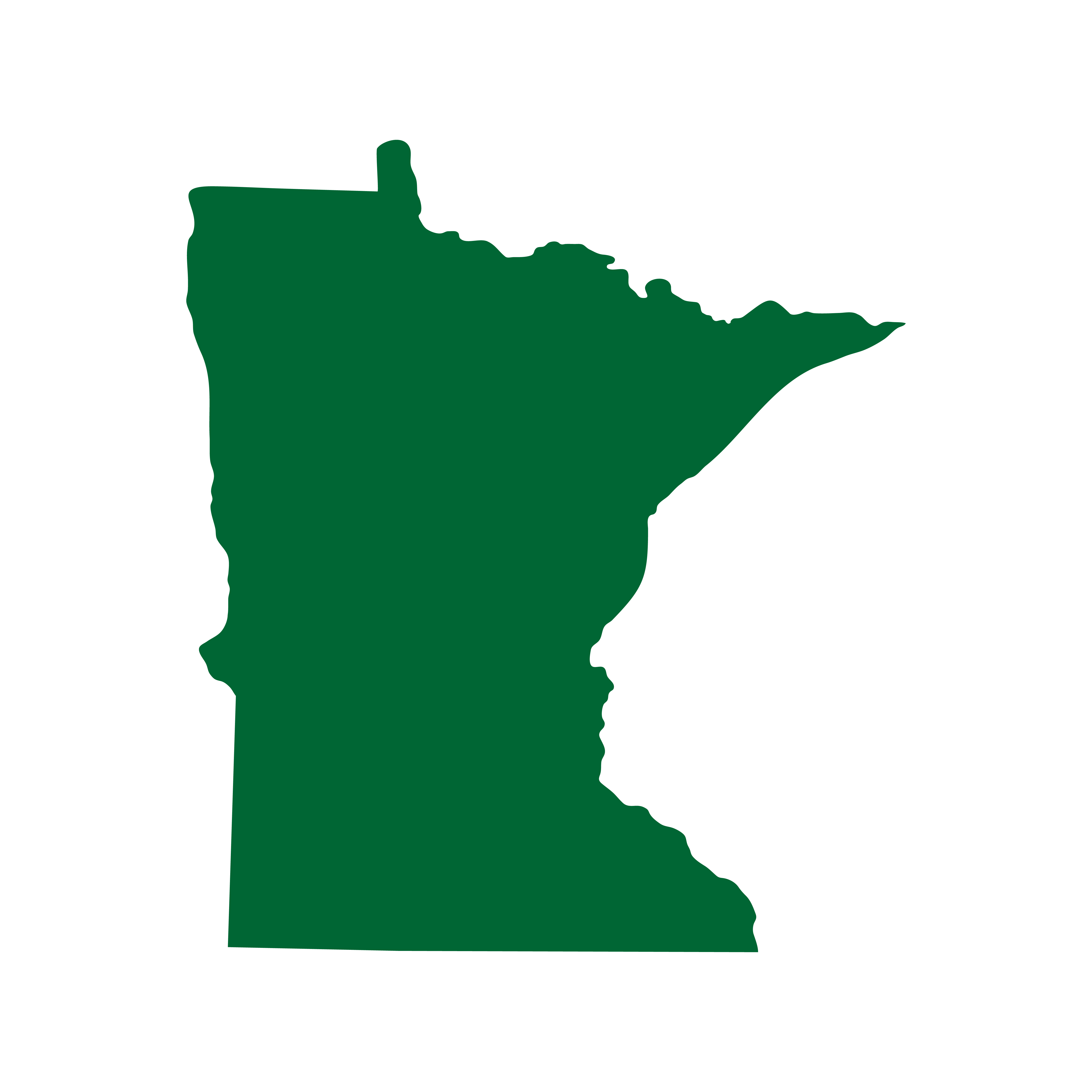 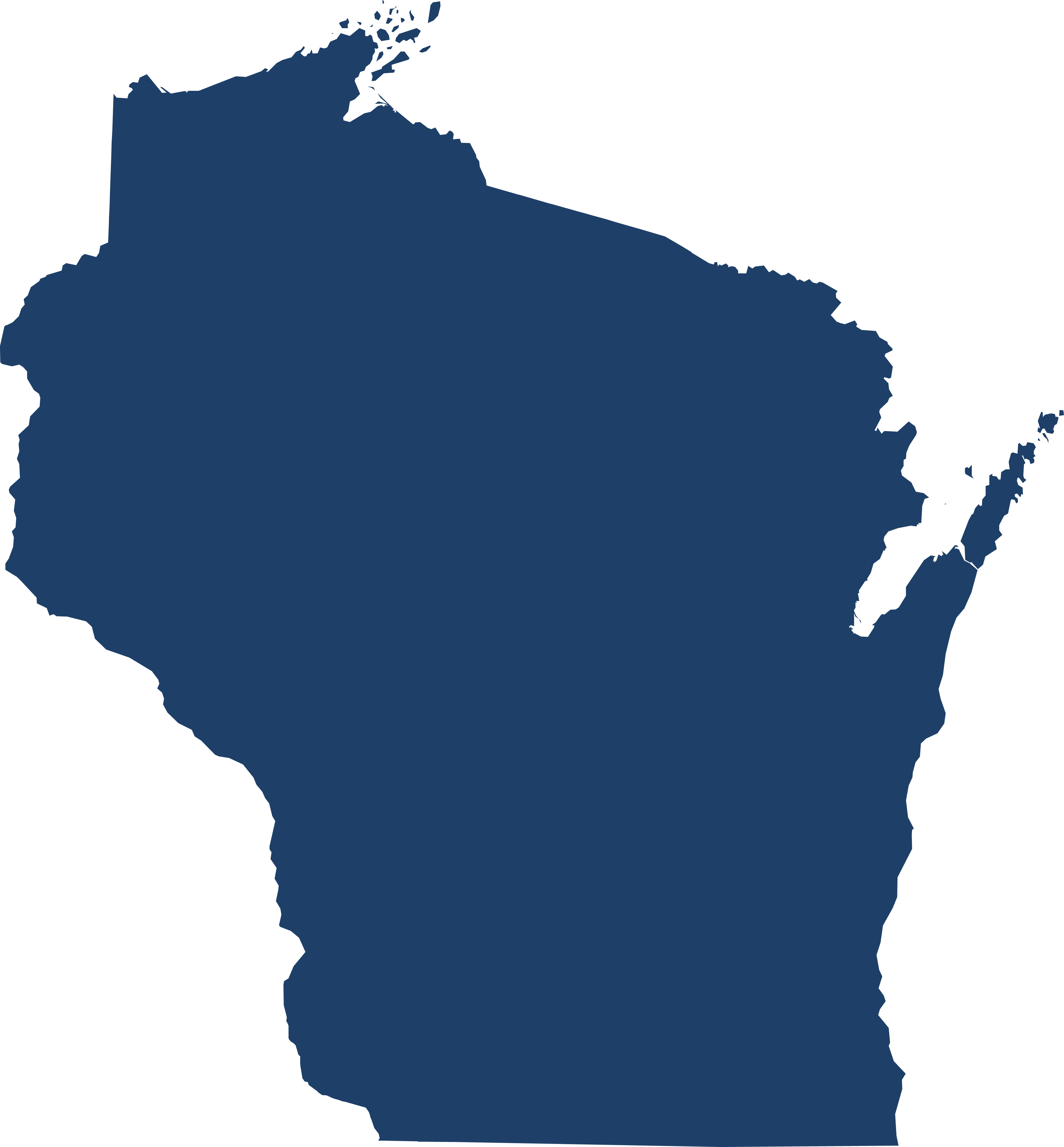 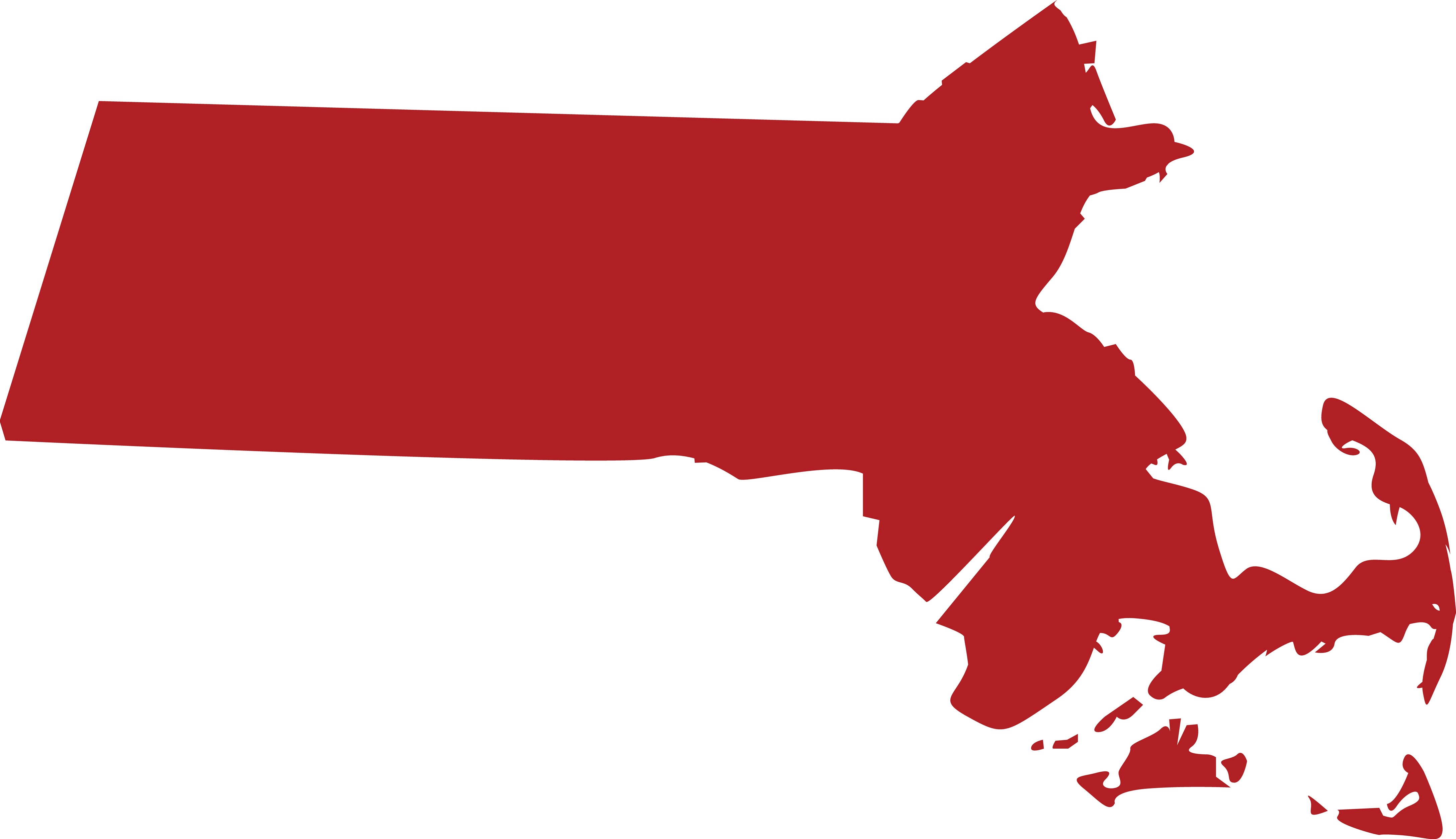 Minnesota
Massachusetts
Wisconsin
Diferentes tipos de pólizas Medigap que no estén etiquetadas con letras
Beneficios similares a las pólizas estandarizadas
Beneficios básicos ("principales") y opcionales ("adicionales")
NOTA: Se requiere que los estados con exención implementen los cambios de la Ley de Reautorización de CHIP y Acceso a Medicare de 2015 (MACRA, por sus siglas en inglés).
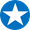 Abril de 2023
Pólizas del Seguro Suplementario de Medicare (Medigap)
19
[Speaker Notes: Esta diapositiva tiene animación.
Notas del presentador:
Massachusetts, Minnesota y Wisconsin son estados exentos. Esto significa que ellos:
Proporcionan diferentes tipos de pólizas de Medigap que no estén etiquetadas con letras.
Brindan beneficios que se comparan con las pólizas estandarizadas
Tienen un sistema diferente que incluye beneficios básicos ("principales") y opcionales ("adicionales") 
Se requiere que los estados con exención implementen los cambios de la Ley de Reautorización de CHIP y Acceso a Medicare de 2015 (MACRA, por sus siglas en inglés). Esto significa que las personas que son nuevas en Medicare a partir del 1 de enero de 2020 no son elegibles para comprar una póliza Medigap que brinde cobertura del deducible de la Parte B. Consulte con esos estados para las actualizaciones. Para obtener más información, llame al 1-877-839-2675 a fin de conectarse al SHIP en su estado, o visite  shiphelp.org . 
La información sobre la cobertura ofrecida en estos estados está disponible en "Selección de una póliza Medigap: Una guía de seguro de salud para las personas con Medicare" (Producto CMS n.° 02110). Visite es.Medicare.gov/publications.

Cita: 42 U.S Code 1395ss(P)(6)]
Pólizas Medicare SELECT
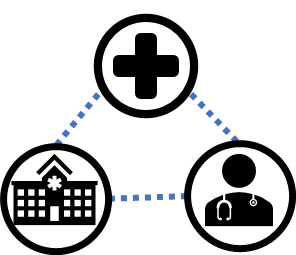 Requieren que use los hospitales y, en algunos casos, los médicos de su red para ser elegible para los beneficios completos (excepto en casos de emergencia).
Pueden ofrecerse como cualquiera de los planes Medigap estandarizados
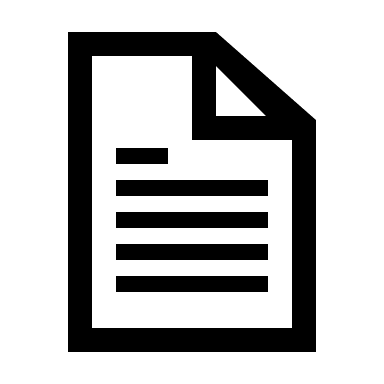 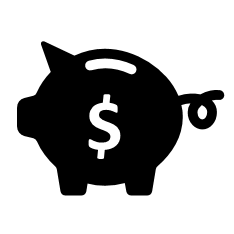 En general, cuestan menos que otras pólizas Medigap
Abril de 2023
Pólizas del Seguro Suplementario de Medicare (Medigap)
20
[Speaker Notes: Esta diapositiva tiene animación.
Notas del presentador:
Medicare SELECT es un tipo de póliza Medigap vendida en algunos estados, que requiere que use los hospitales y, en algunos casos, los médicos de su red para ser elegible para los beneficios del seguro (excepto en casos de emergencia). 
Medicare SELECT puede ofrecerse como cualquiera de las pólizas Medigap estandarizadas. 
En general, estas pólizas cuestan menos que otras pólizas Medigap. Sin embargo, si no usa un hospital o médico de la red de Medicare SELECT para servicios que no son de emergencia, deberá pagar parte o todo lo que Medicare no pague. Medicare pagará su parte de los cargos aprobados, cualquiera sea el hospital o médico que usted elija.
Si actualmente tiene una póliza Medicare SELECT, también tiene el derecho de cambiar, en cualquier momento, a una póliza Medigap estándar vendida por la misma compañía. La póliza Medigap a la que se cambie debe ofrecerle una cobertura igual o menor que la póliza Medicare SELECT que tiene actualmente. 
Cita: 42 U.S Code 1395ss(t)]
Pólizas Medicare SELECT (continuación)
Si tiene una póliza Medicare SELECT y se muda fuera del área de la póliza, usted puede:
Comprar una póliza Medigap estandarizada a su compañía de seguros Medigap actual que ofrezca los mismos o menos beneficios que su póliza Medicare SELECT actual 
Ejercer su derecho a la emisión garantizada para comprar cualquier Plan Medigap A, B, C, D, F, G, K o L que esté disponible para la venta en la mayoría de los estados en cualquier compañía de seguros
Abril de 2023
Pólizas del Seguro Suplementario de Medicare (Medigap)
21
[Speaker Notes: Notas del presentador:
Si tiene una póliza Medicare SELECT y se muda fuera del área de la póliza, usted puede:
Comprar una póliza Medigap estandarizada a su compañía de seguros Medigap actual que ofrezca los mismos o menos beneficios que su póliza Medicare SELECT actual. Si hace más de 6 meses que tiene su póliza Medicare SELECT, no deberá responder preguntas médicas. 
Ejercer su derecho a la emisión garantizada para comprar cualquier Plan Medigap A, B, C, D, F, G, K o L que esté disponible para la venta en la mayoría de los estados en cualquier compañía de seguros. Los Planes C y F ya no están disponibles para las personas que se incorporaron a Medicare a partir del 1 de enero de 2020 o después Las personas elegibles para Medicare a partir del 1 de enero de 2020 tienen derecho a comprar los Planes D y G en lugar de los Planes C y F. 
Consulte la lección 4 para ver más información sobre los derechos de emisión garantizada.
NOTA: Las pólizas Medicare SELECT no están disponibles en todos los estados. Para ver las opciones disponibles en su estado, llame al Departamento Estatal de Seguros. Para obtener más información, llame al 1-877-839-2675 a fin de conectarse al SHIP en su estado, o visite  shiphelp.org .]
Compruebe sus conocimientos: Pregunta 3
Cada plan Medigap estandarizado identificado por la misma letra (A–N) debe ofrecer los mismos beneficios básicos, sin importar qué compañía de seguros lo venda.
Cierto
Falso
Cuenta regresiva: Conteste la pregunta antes de que la barra desaparezca.
22
Abril de 2023
Pólizas del Seguro Suplementario de Medicare (Medigap)
[Speaker Notes: Esta diapositiva tiene animación.
Notas del presentador:
Compruebe sus conocimientos. Pregunta 3
Cada plan Medigap estandarizado (A–N) debe ofrecer los mismos beneficios básicos, sin importar qué compañía de seguros lo venda.
Cierto
Falso
RESPUESTA: a. Verdadero 
Todos los planes de Medigap estandarizados ofrecen los mismos beneficios básicos En general, el costo es la única diferencia entre las pólizas Medigap con la misma letra pero vendidas por distintas compañías de seguro.]
Compruebe sus conocimientos: Pregunta 4
¿Cuáles son los 3 estados exentos?
Massachusetts, Minnesota y Wisconsin
Maryland, Maine y Wyoming
Michigan, Montana y Washington
Cuenta regresiva: Conteste la pregunta antes de que la barra desaparezca.
23
Abril de 2023
Pólizas del Seguro Suplementario de Medicare (Medigap)
[Speaker Notes: Esta diapositiva tiene animación.
Notas del presentador:
Compruebe sus conocimientos. Pregunta 4
¿Cuáles son los 3 estados exentos?
Massachusetts, Minnesota y Wisconsin
Maryland, Maine y Wyoming
Michigan, Montana y Washington
Respuesta: a. Massachusetts, Minnesota y Wisconsin son estados exentos. Esto significa que ellos:
Proporcionan diferentes tipos de pólizas de Medigap que no estén etiquetadas con letras.
Brindan beneficios que se comparan con las pólizas estandarizadas
Tienen un sistema diferente que incluye beneficios básicos ("principales") y opcionales ("adicionales")]
Lección 3
Cómo comprar una póliza de seguro suplementario de Medicare (Medigap)
[Speaker Notes: Notas del presentador:
La lección 3 explicará lo siguiente:
Costos de una póliza de seguro suplementario de Medicare (Medigap)
El mejor momento para comprar una póliza Medigap
Cambiar de pólizas Medigap
Pasos para comprar una póliza Medigap]
Objetivos de la Lección 3:
Al final de esta lección, usted podrá:
Describir las variables que afectan los costos de Medigap
Identificar el mejor momento para comprar una póliza Medigap
Explicar los derechos de emisión garantizada
Obtener los pasos para adquirir una póliza Medigap
Abril de 2023
Pólizas del Seguro Suplementario de Medicare (Medigap)
25
[Speaker Notes: Notas del presentador:
Al final de esta lección, usted podrá:
Describir las variables que afectan los costos de Medigap
Identificar el mejor momento para comprar una póliza Medigap
Explicar los derechos de emisión garantizada
Obtener los pasos para adquirir una póliza Medigap]
Costos de Medigap
Si se trata de una póliza Medicare SELECT
Si se encuentra en su Período de inscripción abierta (OEP, por sus siglas en inglés) de Medigap
Costo 
(prima mensual) 
Varía 
según:
Su edad, en algunos estados, clasificada por edad o menor de 65 años
Si se utiliza la evaluación médica
Si la compañía ofrece descuentos
Dónde vive 
(código postal, rural, urbano, etc.)
Qué compañía está proporcionando la póliza/plan
Abril de 2023
Pólizas del Seguro Suplementario de Medicare (Medigap)
26
[Speaker Notes: Esta diapositiva tiene animación.
Notas del presentador:
Puede haber grandes diferencias en las primas que cobran las diferentes compañías de seguros por exactamente la misma cobertura. La cantidad que pague puede depender de:
Si compra su póliza durante su Período de Inscripción Abierta (OEP, por sus siglas en inglés) de Medigap, obtiene el mejor precio.
Su edad. En algunos estados, las personas menores de 65 años no pueden comprar una póliza Medigap, y algunos estados permiten que las compañías venden pólizas Medigap que podrían costar más en función de si es mayor cuando la compra (clasificación por edad) o cuando envejece (clasificación por edad alcanzada). Vea la siguiente diapositiva para más detalles. Consulte la siguiente página para obtener más información.
Dónde vive (por ejemplo, en un área urbana o rural, o por código postal)
La compañía que vende la póliza y el plan que compra (por ejemplo, si es un Plan F y Plan G con deducible alto o si tiene más beneficios). 
Ya sea que la compañía de seguros ofrece descuentos (como descuentos para mujeres, no fumadores o personas casadas; descuentos por pagar anualmente; descuentos por pagar sus primas mediante la transferencia electrónica de fondos; o descuentos por pólizas múltiples). 
Ya sea que la compañía de seguros utiliza la suscripción médica (revisa su historial médico para decidir si acepta su solicitud, y agrega un período de espera por una condición preexistente, si la ley de su estado lo permite); o aplica una prima diferente cuando no tiene un derecho de emisión garantizado (vea la Lección 4), o si no está su OEP para Medigap. 
Si la compañía de seguros vende pólizas Medicare SELECT que pueden requerir que use ciertos proveedores. Si compra este tipo de póliza de Medigap, su prima puede ser inferior.]
Precios de Medigap Basados en la Edad
No relacionada con la edad (calificación comunitaria)

Todos pagan lo mismo independientemente de que la edad sea de 65 años o más
En general, es menos costoso con el pasar del tiempo
Calificación por edad cumplida
La prima está basada en la edad actual
Cuesta menos cuando tiene 65 años
El costo aumenta cada año a medida que envejece
Calificación por edad

Según la edad en el momento de la compra
No aumenta automáticamente a medida que envejece
NOTA: Las primas pueden aumentar debido a la inflación y a otros factores.
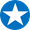 Abril de 2023
Pólizas del Seguro Suplementario de Medicare (Medigap)
27
[Speaker Notes: Notas del presentador:
Las Compañías de seguros tienen 3 formas de fijar el precio de las pólizas según su edad. No todos los estados permiten los 3 tipos:
Pólizas no relacionadas con la edad (también llamadas de calificación comunitaria): estas pólizas cobran la misma tarifa, cualquiera sea su edad. En general, las pólizas Medigap sin clasificación de edad son las menos costosas durante su vida. Si las personas con Medicare que tienen menos de 65 años tienen derecho a comprar una póliza, las primas pueden tener un precio diferente, y es posible que se cobre más. Su prima no puede aumentar con base en su edad. 
Pólizas de calificación por edad al momento de la emisión: la prima de estas pólizas está basada en su edad cuando compra la póliza. Las primas son más bajas para las personas que compran a una edad más temprana. Su prima no puede aumentar con base en su edad. 
Pólizas de calificación por edad cumplida: las primas de estas pólizas están basadas en su edad actual. Estas pólizas suelen ser más económicas a los 65, años pero las primas aumentan automáticamente a medida que pasan los años. En general, las pólizas de calificación por edad cumplida cuestan menos cuando tiene 65 años que las pólizas de calificación no relacionada con la edad o las de calificación al momento de la emisión. Sin embargo, las pólizas de calificación por edad cumplida suelen ser las más costosas cuando se llega a los 70–75 años. 
Cuando compare primas, asegúrese de comparar el mismo Plan A–N de Medigap. 
NOTA: Las primas para los 3 tipos de precios pueden aumentar debido a la inflación y a otros factores.]
El mejor momento para comprar una póliza Medigap
Durante su OEP para Medigap, que: 
Dura 6 meses
Comienza el primer día del mes en que usted cumple 65 años o más Y se inscribió para la Parte B de Medicare (seguro médico)
Algunos estados tienen OEP adicionales incluso para personas menores de 65 años
Si tiene menos de 65 años y tiene Medicare por una discapacidad o una enfermedad renal terminal (ESRD), quizá no pueda comprar la póliza Medigap que desee, o cualquier póliza Medigap, hasta que cumpla 65 años
Abril de 2023
Pólizas del Seguro Suplementario de Medicare (Medigap)
28
[Speaker Notes: Notas del presentador:
Por lo general, el mejor momento para comprar una póliza Medigap es durante su OEP para Medigap, que dura 6 meses. Comienza el primer día del mes en que usted cumple 65 años o más Y se inscribió para la Parte B de Medicare (seguro médico) También debe tener Medicare Parte A (seguro hospitalario) para tener una póliza Medigap. 
Tiene un OEP para Medicare de 6 meses, lo que le da derecho garantizado a comprar una póliza Medigap. Algunos estados pueden tener un período más largo o tener inscripción abierta permanente. Una vez que comienza el período, no puede demorarse ni repetirse.
Si tiene menos de 65 años y tiene Medicare por una discapacidad o una enfermedad renal terminal (ESRD), es posible que no pueda comprar la póliza Medigap que desee, o cualquier póliza Medigap, hasta que cumpla 65 años.
Cita: 42 U.S Code 1395ss(s)(2)(A)]
Sus derechos cuando compra una póliza Medigap
Durante su OEP para Medigap, las compañías de seguros no pueden hacer lo siguiente:
Rehusarse a venderle una póliza Medigap que ofrecen.
Cobrar más debido a un problema de salud pasado/presente.
Hacerle esperar para que se inicie la cobertura (puede haber un período de espera por condiciones preexistentes si usted no tiene cobertura acreditable antes del OEP).
Abril de 2023
Pólizas del Seguro Suplementario de Medicare (Medigap)
29
[Speaker Notes: Notas del presentador:
Durante su OEP para Medigap, las compañías de seguros no pueden aplicar una evaluación médica para decidir si aceptarán su solicitud; además, no pueden hacer lo siguiente:
Rehusarse a venderle una póliza Medigap que ofrezcan.
Cobrar más debido a un problema de salud pasado/presente.
Hacerlo esperar para recibir cobertura (puede ser un período de espera por condiciones preexistentes si no tiene cobertura acreditable antes del OEP).
Es posible que desee solicitar una póliza de Medigap antes de que comience su OEP para Medigap si su seguro médico actual finaliza el mes en que se vuelve elegible para Medicare, o si cumple 65 años, para tener una cobertura continua sin interrupciones.
NOTA: También puede comprar una póliza de Medigap cuando sea que una compañía acceda a venderle una. No obstante, puede que haya restricciones, como una revisión de historial médico o un período de espera por condiciones preexistentes. La revisión del historial médico es un proceso utilizado por las compañías de seguros para determinar el estado de salud cuando solicita un seguro de salud, con el fin de determinar si deben ofrecerle cobertura, a qué precio y con qué exclusiones o límites.]
Si se demora en inscribirse en Parte B
Si usted o su cónyuge tiene cobertura de salud grupal a través de un empleador o sindicato debido a su empleo actual, es posible que usted quiera esperar para inscribirse en la Parte B por lo siguiente: 
La cobertura de salud grupal suele brindar una cobertura similar a la Parte B
Estaría pagando la Parte B antes de necesitarla
Su OEP para Medigap podría vencer antes de que una póliza Medigap pueda resultar útil
Abril de 2023
Pólizas del Seguro Suplementario de Medicare (Medigap)
30
[Speaker Notes: Notas del presentador:
En la mayoría de los casos, tiene sentido inscribirse en la Parte B y comprar una póliza Medigap la primera vez que se es elegible para Medicare porque, de lo contrario, podría tener que pagar una multa por inscripción tardía en la Parte B y podría perder su OEP para Medigap. Sin embargo, hay excepciones si tiene cobertura de un empleador.
Si tiene cobertura de salud grupal a través de un empleador o un sindicato porque usted o su cónyuge está trabajando activamente en la actualidad, quizá prefiera esperar para inscribirse en la Parte B. Los beneficios basados en un empleo actual suelen ofrecer una cobertura similar a la Parte B, así que no estaría pagando por la Parte B antes de necesitarla, y su OEP para Medigap podría vencer antes de que le fuera útil una póliza Medigap.
Cuando termina la cobertura del empleador, tendrá la posibilidad de inscribirse en la Parte B sin una multa por inscripción tardía, lo que significa que su OEP para Medigap comenzará cuando esté listo para aprovecharla. Si su cónyuge todavía está trabajando y usted tiene cobertura a través de un empleador, póngase en contacto con su administrador de beneficios del empleador o del sindicato para descubrir cómo funciona su seguro con Medicare. 
NOTA: Recuerde que si se inscribió en la Parte B cuando tenía cobertura de su empleador, no tendrá otro OEP para Medigap cuando termine su cobertura del empleador. Debe tener tanto la Parte A como la Parte B para comprar una póliza Medigap.]
Condiciones preexistentes y Medigap
Condición preexistente: problema de salud tratado o diagnosticado dentro de los 6 meses anteriores a la fecha de inicio de la cobertura
Período de espera por condición preexistente: las compañías de seguro pueden negarse a cubrir los gastos de bolsillo relacionados con una condición excluida durante un máximo de 6 meses ("período retrospectivo") 
Si tuvo al menos 6 meses de cobertura previa acreditable (sin brechas de cobertura de más de 63 días), las compañías de seguros no pueden obligarlo a esperar antes de comenzar a cubrir sus afecciones preexistentes
Abril de 2023
Pólizas del Seguro Suplementario de Medicare (Medigap)
31
[Speaker Notes: Notas del presentador:
Es posible que la compañía de seguros pueda hacerle esperar para recibir la cobertura relacionada con una condición preexistente (es decir, un problema que comenzó antes de la fecha de inicio de su nueva póliza de seguros) por hasta 6 meses. Esto se llama “período de espera por condición preexistente”. Después de 6 meses, la póliza Medigap cubrirá la condición preexistente. 
La cobertura para una condición preexistente solo puede excluirse de una póliza Medigap si la condición se trató o diagnosticó dentro de los 6 meses previos a la fecha de inicio de la cobertura de Medigap. Esto se llama “período retrospectivo”. Medicare Original seguirá cubriendo la afección, incluso si la póliza Medigap no cubre los gastos directos de su bolsillo. Usted es responsable del coseguro o copago de Medicare. 
Si compra una póliza Medigap durante su OEP para Medigap y lo hace para reemplazar ciertos tipos de cobertura médica denominada "cobertura acreditable" (en general, cualquier otra cobertura médica que tuviera antes de solicitar una póliza Medigap), es posible evitar o acortar este período de espera. Si tuvo al menos 6 meses de cobertura previa acreditable (sin brechas de cobertura de más de 63 días), la compañía de seguro de Medigap no puede obligarlo a esperar antes de comenzar a cubrir sus afecciones preexistentes. Puede obtener más información sobre su cobertura acreditable al revisar el Código de Reglamentos Federales, 45 CFR 146.113 en ecfr.gov/. 
Si compra una póliza Medigap cuando tiene un derecho de emisión garantizada, la compañía de seguros no puede usar un período de espera por condición preexistente. Los derechos de emisión garantizados se discuten más a fondo en la Lección 4.]
Medigap para personas con una discapacidad o enfermedad renal terminal (ESRD, por sus siglas en inglés)
Es posible que no pueda comprar una póliza Medigap hasta que cumpla 65 años
Las compañías pueden vender pólizas Medigap de manera voluntaria
Puede costar más que las pólizas vendidas a personas mayores de 65 años
Pueden realizar una evaluación médica previa
Obtendrá un OEP para Medigap a los 65 años
Abril de 2023
Pólizas del Seguro Suplementario de Medicare (Medigap)
32
[Speaker Notes: Notas del presentador:
Si tiene menos de 65 años y tiene Medicare por una discapacidad o una enfermedad renal terminal (ESRD, por sus siglas en inglés) (insuficiencia renal permanente que requiere diálisis o un trasplante de riñón), quizá no pueda comprar la póliza Medigap que desee, o cualquier póliza Medigap, hasta que cumpla 65 años. La ley federal no exige a las compañías de seguros vender pólizas Medigap a personas menores de 65 años y elegibles para la cobertura de Medicare debido únicamente a una ESRD. 
Algunas compañías de seguros pueden vender voluntariamente pólizas Medigap a personas menores de 65 años, aunque probablemente le costarán más que las pólizas Medigap vendidas a personas mayores de 65 años, y pueden utilizar la suscripción médica. Consulte al Departamento de Seguros Estatal sobre los requisitos específicos estatales y qué derechos tiene según la legislación estatal. 
Recuerde que si ya está inscripto en Medicare Parte B, tendrá un OEP para Medigap cuando cumpla 65 años. Es probable que tenga más opciones de pólizas Medigap y pueda pagar una prima más baja en ese momento. Durante su OEP para Medigap, las compañías de seguros no pueden negarse a venderle una póliza de Medigap debido a una discapacidad u otro problema de salud, ni cobrarle una prima más alta (en base a su estado de salud) que la que les cobran a otras personas que tienen 65 años. 
Si tuvo Medicare por más de 6 meses antes de cumplir 65 años, es posible que no tenga un período de espera por condición preexistente, porque Medicare (Parte A y/o Parte B) es una cobertura acreditable.]
Pasos para comprar una póliza Medigap
Compre la póliza Medigap
PASO 4
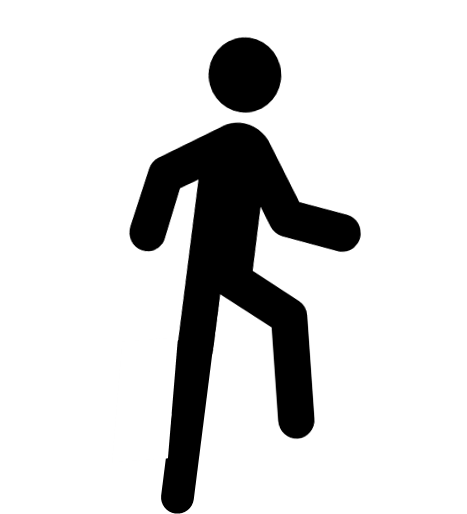 Llame a las compañías de seguros que venden las pólizas Medigap que le interesan y compare costos
PASO 3
PASO 2
Averigüe qué compañías de seguros venden pólizas Medigap en su estado
PASO 1
Decida qué beneficios desea, después decida cuál póliza Medigap estandarizada satisface sus necesidades
Abril de 2023
Pólizas del Seguro Suplementario de Medicare (Medigap)
33
[Speaker Notes: Esta diapositiva tiene animación.
Notas del presentador:
PASO 1: Decida qué beneficios desea y, después, decida qué póliza Medigap satisface sus necesidades. Cuando decida qué beneficios desea, piense en sus necesidades de atención médica actuales y futuras; porque es posible que no pueda cambiar entre pólizas Medigap más adelante. 
PASO 2: Busque las compañías de seguros que venden pólizas Medigap en su estado. Consulte con el Departamento de Seguros Estatal. Consulte si tienen una guía de compras comparativa de tarifas Medigap para su estado. Esta guía suele contener una lista con las compañías que venden pólizas Medigap en su estado, y sus costos. O bien, llame a su Departamento Estatal de Seguros o visite Medicare.gov/medigap-supplemental-insurance-plans. Si no posee computadora, puede acercarse a la biblioteca o al centro para adultos mayores local para que lo ayuden a buscar esta información. También puede llamar al 1-800-MEDICARE (1-800-633-4227); TTY: 1‑877‑486‑2048. Un representante de servicio al cliente lo ayudará. 
PASO 3: Llame a las compañías de seguros que venden las pólizas Medigap que le interesan y compare costos Use la lista de verificación en "Selección de una Póliza Medigap: Una guía de seguro de saludpara las personas con Medicare" (Producto CMS n.° 02110) (vea el vínculo a continuación), para comparar.
PASO 4: Compre la póliza Medigap. Una vez que decida la compañía de seguros y la póliza Medigap que desea, debe presentar su solicitud. La compañía de seguros debe darle un resumen claramente redactado de su póliza Medigap. 
Estos pasos se describen con más detalle en "Selección de una póliza Medigap: Una guía de seguro de salud para las personas con Medicare" (Producto CMS n.° 02110) en Medicare.gov/publications.]
¿Por qué cambiar de póliza Medigap?
Puede desear cambiar de póliza en los siguientes casos:
Si está pagando por beneficios que no necesita
Si necesita más beneficios que los que necesitaba antes
Si su póliza tiene los beneficios correctos, pero quiere cambiar de compañía de seguros
Si su póliza tiene los beneficios correctos, pero quiere encontrar una póliza más económica
Abril de 2023
Pólizas del Seguro Suplementario de Medicare (Medigap)
34
[Speaker Notes: Notas del presentador:
La oportunidad para cambiar de póliza Medigap es limitada (se analiza en la diapositiva siguiente). Es posible que desee cambiar de póliza Medigap si está pagando beneficios que no necesita, ahora necesita más beneficios, desea cambiar de compañía de seguros, o encuentra una póliza más económica. Si compró su póliza Medigap antes de cumplir 65 años (porque tiene una discapacidad), usted obtiene un OEP para Medigap cuando cumple 65 años si está inscrito en la Parte B. 
Si tuvo su póliza anterior por menos de 6 meses, la compañía de seguros puede hacerlo esperar y demorar la cobertura de una condición preexistente hasta por 6 meses. Si su póliza anterior tenía los mismos beneficios, y la tuvo por 6 meses o más, la nueva compañía de seguros no puede excluir su afección preexistente. Si tuvo su póliza durante menos de 6 meses, la cantidad de meses que tuvo su póliza Medigap actual se puede restar del tiempo que debe esperar antes de que su nueva póliza cubra su afección preexistente. 
Si la nueva póliza Medigap tiene un beneficio que no está en su póliza actual, la cobertura de ese beneficio aún puede demorarse hasta 6 meses, sin importar durante cuánto tiempo tuvo su póliza Medigap actual.
Si tuvo su póliza Medigap actual durante más de 6 meses, y desea reemplazarla con una nueva con los mismos beneficios, y la compañía de seguros acepta la emisión de la nueva póliza, no pueden aplicar condiciones preexistentes, períodos de espera, períodos de eliminación ni períodos de prueba en la póliza de reemplazo.]
¿Cuándo puede cambiar de pólizas Medigap?
Un derecho bajo la ley federal para cambiar únicamente:
Durante su OEP para Medigap
Si tiene un derecho de emisión garantizada
Si su estado tiene requisitos más generosos
En cualquier momento en que una compañía de seguros le venda una

NOTA: Tiene un "período de prueba gratis" de 30 días cuando se cambia a una nueva póliza Medigap. Tendrá que pagar las dos primas durante un mes.
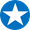 Abril de 2023
Pólizas del Seguro Suplementario de Medicare (Medigap)
35
[Speaker Notes: Notas del presentador:
En la mayoría de los casos, según la ley federal, tiene derecho a cambiar las pólizas Medigap si:
Está dentro de su OEP para Medigap (si no está en su OEP para Medigap y cambia de póliza Medigap, es posible que pague más por la nueva póliza; podría haber una evaluación médica y podría tener una demora en la cobertura por una condición preexistente si tuvo su póliza anterior menos de 6 meses), o bien
Tiene un derecho de emisión garantizada. Este es un derecho que usted tiene en determinadas situaciones cuando, por ley, las compañías de seguros deben venderle u ofrecerle una póliza Medigap. En estas situaciones, una compañía de seguros no puede negarle una póliza o ponerle condiciones en una póliza, como exclusiones por afecciones preexistentes, y no puede cobrarle más por una póliza por problemas de salud anteriores o actuales.
Si su estado tiene requisitos más generosos, o la compañía de seguros está dispuesta a venderle una póliza Medigap, asegúrese de comparar los beneficios y las primas antes de cambiar. Si cambia, no es necesario que cancele la primera póliza Medigap hasta que haya decidido mantener la segunda. Tiene un período de "prueba gratis" de 30 días para decidir si desea conservar la nueva póliza. Comienza cuando obtiene la nueva póliza. Debe pagar ambas primas durante un mes.
Puede cambiar en cualquier momento que una compañía de seguros esté dispuesta a venderle una póliza Medigap.]
Compruebe sus conocimientos: Pregunta 5
La cobertura para una condición preexistente solo puede excluirse de una póliza Medigap si la condición se trató o diagnosticó dentro de los 6 meses previos a la fecha de inicio de la cobertura de Medigap.
Cierto
Falso
Cuenta regresiva: Conteste la pregunta antes de que la barra desaparezca.
36
Abril de 2023
Pólizas del Seguro Suplementario de Medicare (Medigap)
[Speaker Notes: Esta diapositiva tiene animación.
Notas del presentador:
Compruebe sus conocimientos. Pregunta 5
La cobertura para una condición preexistente solo puede excluirse de una póliza Medigap si la condición se trató o diagnosticó dentro de los 6 meses previos a la fecha de inicio de la cobertura de Medigap.
 Cierto
 Falso
RESPUESTA: a. Verdadero.
Esto se llama “período retrospectivo”. Medicare Original seguirá cubriendo la afección, incluso si la póliza Medigap no cubre los gastos directos de su bolsillo. Usted es responsable del coseguro o copago de Medicare.]
Compruebe sus conocimientos: Pregunta 6
Si tiene 65 años o más, su Medigap _____ comienza cuando se inscribe en la Parte B y no se puede cambiar ni repetir.
Período de Inscripción Inicial (IEP, por sus siglas en inglés)
Período de Inscripción General (GEP, por sus siglas en inglés)
Período de Inscripción Abierta (OEP, por sus siglas en inglés)
Cuenta regresiva: Conteste la pregunta antes de que la barra desaparezca.
37
Abril de 2023
Pólizas del Seguro Suplementario de Medicare (Medigap)
[Speaker Notes: Esta diapositiva tiene animación.
Notas del presentador:
Compruebe sus conocimientos. Pregunta 6
Si tiene 65 años o más, su Medigap _____ comienza cuando se inscribe en la Parte B y no se puede cambiar ni repetir.
Período de Inscripción Inicial (IEP, por sus siglas en inglés)
Período de Inscripción General (GEP, por sus siglas en inglés)
Período de Inscripción Abierta (OEP, por sus siglas en inglés)
RESPUESTA: c. Período de inscripción abierta (OEP). Su OEP para Medigap dura 6 meses como mínimo, pero puede ser más tiempo en su estado.]
Lección 4
Derechos y protecciones del seguro suplementario de Medicare (Medigap)
[Speaker Notes: Notas del presentador:
La lección 4 explica los derechos de emisión garantizada para comprar una póliza de seguro suplementario de Medicare (Medigap), qué pólizas tienen renovación garantizada y cuándo es posible que pueda suspender una póliza Medigap.]
Objetivos de la Lección 4:
Al final de esta lección, usted podrá:
Explicar los derechos de emisión garantizada, la renovación garantizada y los derechos a suspender pólizas
Saber dónde obtener información sobre los derechos y las protecciones de Medigap
Abril de 2023
Pólizas del Seguro Suplementario de Medicare (Medigap)
39
[Speaker Notes: Notas del presentador:
Al final de esta lección, usted podrá:
Explicar los derechos de emisión garantizada, la renovación garantizada y los derechos a suspender pólizas
Saber dónde obtener información sobre los derechos y las protecciones de Medigap]
Ejemplos de Derechos de Emisión Garantizada
John tiene un Plan Medicare Advantage. Tendrá un derecho de emisión garantizada de Medigap si...
Se unió al plan cuando fue elegible para la Parte A (seguro hospitalario) por primera vez a los 65 años, y en el primer año quiere cambiarse a Medicare Original (derecho a prueba)
O bien,
Su plan se retira de Medicare
O bien,
Su plan deja de brindar atención en su área
O bien,
Se muda fuera del área de servicio del plan
Abril de 2023
Pólizas del Seguro Suplementario de Medicare (Medigap)
40
[Speaker Notes: Esta diapositiva tiene animación.
Notas del presentador:
Los derechos de emisión garantizada son sus derechos a comprar ciertas pólizas Medigap en ciertas situaciones fuera de su período de inscripción abierta (OEP) para Medigap. Estos son ejemplos de situaciones en las que tiene un derecho de emisión garantizada que incluye un Derecho a prueba. Si se inscribió en un Plan Medicare Advantage o en un plan de los Programas de Cuidado Integral para Personas Mayores (PACE) cuando era elegible por primera vez para Medicare Parte A (seguro hospitalario) a los 65 años, y dentro del primer año de su inscripción decide que desea cambiar a Medicare Original, tendría derecho a comprar cualquier póliza Medigap que cualquier compañía de seguros venda en su estado.
Otros derechos de emisión garantizada incluyen si tiene un Plan Medicare Advantage y su plan se retira de Medicare, deja de brindar atención en su área o si usted se muda fuera del área de servicio del plan.
Consulte el apéndice B para ver una lista más completa de los derechos de emisión garantizada.]
Ejemplos de derechos de emisión garantizada (continuación)
Mary tiene Original Medicare. Tendrá un derecho de emisión garantizada de Medigap si...
La cobertura de su plan de salud grupal (GHP) de su empleador o sindicato, que paga después de que paga Medicare, está por finalizar
Tiene una póliza Medicare SELECT y se muda fuera del área de servicio de su póliza Medicare SELECT
O bien,
Abril de 2023
Pólizas del Seguro Suplementario de Medicare (Medigap)
41
[Speaker Notes: Esta diapositiva tiene animación.
Notas del presentador:
Tiene derecho a comprar una póliza Medigap si tiene Medicare Original y cobertura de un plan de salud grupal (GHP), como de un empleador (incluida la cobertura para jubilados o de la Ley Ómnibus Consolidada de Reconciliación del Presupuesto [COBRA, por sus siglas en inglés] o un sindicato) que paga después de que Medicare paga y la cobertura de ese plan finaliza.
También tiene el derecho de comprar una póliza Medigap si tiene una póliza Medicare SELECT y se muda fuera del área de servicio de la póliza.]
Pólizas con Renovación Garantizada
En la mayoría de los casos, las pólizas Medigap compradas después de 1992 tienen renovación garantizada
Su compañía de seguros no puede cancelar a menos que suceda una de las siguientes situaciones:
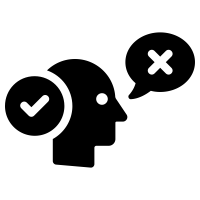 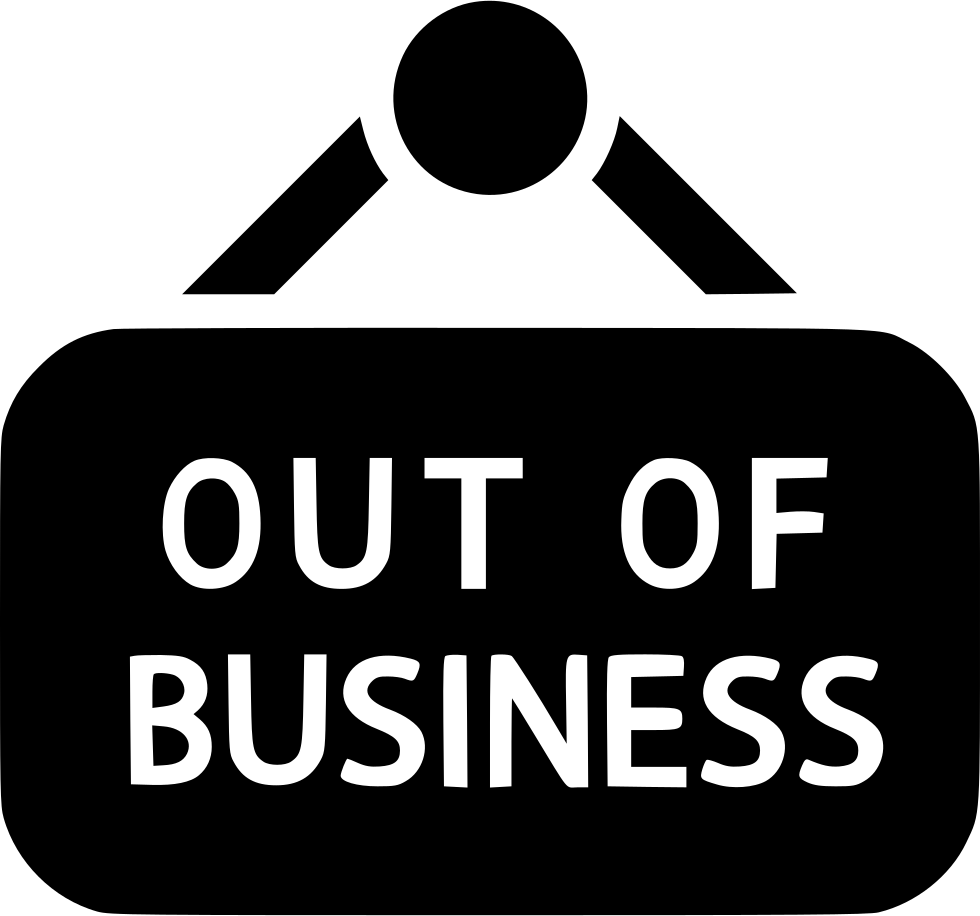 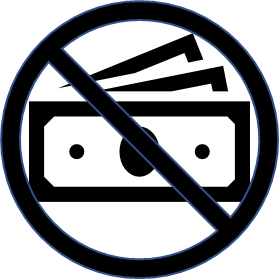 La compañía de seguros se declara en bancarrota o insolvente
No fue honesto en su solicitud de la póliza Medigap
Usted deja de pagar su prima
Abril de 2023
Pólizas del Seguro Suplementario de Medicare (Medigap)
42
[Speaker Notes: Esta diapositiva tiene animación.
Notas del presentador:
Si usted compró su póliza Medigap después de 1992, en la mayoría de los casos la compañía de seguros para Medigap no puede cancelar su póliza porque la póliza Medigap tiene renovación garantizada. Esto significa que su compañía de seguros no puede cancelar su póliza a menos que suceda una de las siguientes situaciones: 
Usted deje de pagar su prima
No fue honesto en su solicitud de la póliza Medigap
La compañía de seguros quiebre o sea insolvente
Si compró su póliza Medigap antes de 1992, podría no tener la renovación garantizada. Esto significa que la compañía de seguros para Medigap puede negarse a renovar su póliza Medigap, siempre y cuando obtenga la aprobación del estado antes de cancelar su póliza. Sin embargo, si esto ocurriera, usted tiene derecho a comprar otra Medigap.
Cita: 42 U.S Code 1395ss(q)]
Derecho a Suspender Medigap para Personas con Medicaid
Si tiene ambos Medicare y Medicaid:
La mayoría de sus costos de atención médica están cubiertos.
En general no puede adquirir una póliza Medigap
Si ya tiene una póliza Medigap y comienza a ser elegible para Medicaid, puede suspender su póliza Medigap durante un máximo de 2 años dentro de los 90 días de obtener Medicaid
Puede ponerlo en marcha de nuevo sin nuevos periodos de espera o suscripción médica
Abril de 2023
Pólizas del Seguro Suplementario de Medicare (Medigap)
43
[Speaker Notes: Notas del presentador:
Si tiene tanto Medicare como Medicaid, la mayoría de sus costos médicos están cubiertos. Medicaid es un programa federal y estatal conjunto. La cobertura varía de un estado a otro. Las personas con Medicaid pueden tener cobertura para cosas que Medicare no cubre, como cuidado de asilo y cuidado de la salud en el hogar.
Si ya tiene Medicaid, la ley no permite que las compañías de seguros le vendan una póliza Medigap, a menos que cumpla uno de los siguientes requisitos:
Medicaid paga su prima de Medigap.
Medicaid paga la totalidad o parte de su prima de la Parte B (seguro médico) de Medicare.
Recuerde que la compañía de seguros puede usar una evaluación médica previa que podría afectar la aceptación, el costo y la fecha de la cobertura.
Hay algunas cosas que debe saber si tiene una póliza Medigap y luego es elegible para Medicaid:
Puede poner su póliza Medigap en espera (suspenderla) dentro de los 90 días de obtener Medicaid. 
Puede suspender su póliza Medigap por hasta 2 años. No obstante, puede elegir mantener su póliza Medigap activa para poder consultar médicos que no aceptan Medicaid, o si deja de cumplir con los requisitos de reducción de gastos de Medicaid.
Al final de la suspensión puede reiniciar la póliza Medigap sin una nueva evaluación médica previa ni período de espera por condición preexistente.
NOTA: Si suspende una póliza Medigap que compró antes de enero de 2006, que incluía cobertura de medicamentos recetados, puede volver a tener la misma póliza Medigap, pero sin cobertura de medicamentos recetados.

Cita: 42 U.S Code 1395ss(q)(5(A)]
Derecho a suspender Medigap para personas con Medicaid (continuación)
Si suspende su póliza Medigap:
No paga las primas de Medigap
La póliza Medigap no pagará beneficios
Es posible que no desee suspender su póliza si quiere atenderse con médicos que no aceptan Medicaid
NOTA: Si cancela su póliza Medigap, quizá no pueda volver a inscribirse a menos que califique para una inscripción abierta para Medigap o un derecho de emisión garantizada, o que su estado proporcione protección adicional.
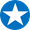 Abril de 2023
Pólizas del Seguro Suplementario de Medicare (Medigap)
44
[Speaker Notes: Notas del presentador:
Suspender su póliza Medigap en lugar de dejarla tiene sus beneficios. Si pone su póliza Medigap en espera (la suspende), no deberá pagar sus primas de Medigap mientras está suspendida. Recuerde que su póliza Medigap no pagará beneficios mientras esté suspendida. 
Puede suspender su póliza Medigap si obtiene Medicaid. Sin embargo, no haga esto si desea atenderse con médicos que no aceptan Medicaid. Para obtener ayuda con esta decisión, llame al 1-877-839-2675 para conectarse con el Programa Estatal de Asistencia sobre Seguros de Salud (SHIP, por sus siglas en inglés) en su estado, o visite  shiphelp.org . Si tiene preguntas sobre cómo suspender una póliza Medigap, llame a su compañía de seguros de Medigap.
Encontrará más detalles sobre el derecho de las personas con Medicaid a suspender una póliza Medigap en ssa.gov/OP_Home/ssact/title18/1882.htm (1882(q) (5)(A) de la Ley del Seguro Social).

NOTA: Si cancela su póliza Medigap, quizá no pueda volver a inscribirse a menos que califique para una inscripción abierta para Medigap o un derecho de emisión garantizada, o que su estado proporcione protección adicional.]
Derecho a suspender Medigap para personas de menos de 65 años
Puede suspender su póliza Medigap mientras esté inscrito/a en el GHP suyo o de su cónyuge
Recupera su póliza Medigap en cualquier momento
Debe notificar al asegurador dentro de los 90 días de perder el plan del empleador
Sin período de espera
Abril de 2023
Pólizas del Seguro Suplementario de Medicare (Medigap)
45
[Speaker Notes: Notas del presentador:
Si tiene menos de 65 años, tiene Medicare y tiene una póliza Medigap, usted tiene el derecho a suspender los beneficios y las primas de su póliza Medigap sin tener que pagar una multa mientras esté inscrito en el GHP suyo o de su cónyuge. Puede disfrutar de los beneficios del seguro de su empleador sin rescindir la posibilidad de recuperar su póliza Medigap cuando pierde la cobertura de su empleador. No existen límites en relación con la cantidad de tiempo en que puede suspender su póliza. 
Los estados pueden optar por ofrecer este derecho también a las personas de más de 65 años. Consulte con el Departamento Estatal de Seguros.
Si por algún motivo usted pierde su cobertura de GHP, puede recuperar su póliza Medigap. Lo siguiente es verdad si notifica a su compañía de seguros de Medigap que desea recuperar su póliza Medigap dentro de los 90 días de perder su cobertura de GHP:
Sus beneficios y primas de Medigap comenzarán nuevamente el día en que pierde su cobertura de GHP. 
La póliza Medigap debe tener los mismos beneficios y primas que tendría si nunca hubiese suspendido su cobertura. 
Su compañía de seguros de Medigap no puede negarse a cubrir atención por ninguna afección preexistente. 
Visite ssa.gov/OP_Home/ssact/title18/1882.htm (1882(q)(6) de la Ley del Seguridad Social) para obtener más detalles sobre el derecho a suspender una póliza Medigap para personas menores de 65 años.]
Compruebe sus conocimientos: Pregunta 7
Las pólizas Medigap emitidas después de ____ tienen renovación garantizada. 
2002
1982
1992
Cuenta regresiva: Conteste la pregunta antes de que la barra desaparezca.
46
Abril de 2023
Pólizas del Seguro Suplementario de Medicare (Medigap)
[Speaker Notes: Notas con animación
Haga clic una vez para poner en marcha el cronómetro de la cuenta regresiva; el segundo clic revela la respuesta.
Notas del presentador:
Compruebe sus conocimientos. Pregunta 7
Las pólizas Medigap emitidas después de ____ tienen renovación garantizada. 
2002
1982
1992
RESPUESTA: c. Las pólizas Medigap emitidas después de 1992 tienen renovación garantizada.
La compañía de seguros que emitió su plan no puede cancelar su cobertura Medigap a menos que usted deje de pagar la prima, no haya sido honesto sobre algo en la solicitud de la póliza Medigap, o que la compañía de seguros quiebre o sea insolvente.]
Revisión: Escenario 1
Ted tiene 64 años.
Ha tenido Medicare durante 4 años por una discapacidad. 
Vive en un estado que requiere que las compañías de seguros ofrezcan una póliza Medigap a las personas con Medicare que tienen menos de 65 años. Actualmente tiene una póliza Medigap.
¿Qué podría cambiar cuando Ted cumpla 65 años el próximo año?
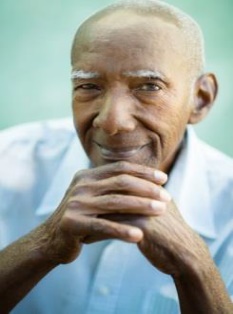 Abril de 2023
Pólizas del Seguro Suplementario de Medicare (Medigap)
47
[Speaker Notes: Notas del presentador:
Revisión del escenario 1
Ted tiene 64 años y ha tenido Medicare durante 4 años por una discapacidad. Pudo comprar una póliza Medigap porque vive en un estado que obliga a las compañías de seguros a ofrecer una póliza Medigap a personas con Medicare que tienen menos de 65 años. ¿Qué podría cambiar cuando Ted cumpla 65 años el próximo año?]
Revisión: Consideraciones del escenario 1
Ted tendrá un Período de Inscripción Abierta (OEP, por sus siglas en inglés) cuando cumpla 65 años. Durante el OEP, tendrá una:
Mayor variedad de pólizas Medigap
Prima de Medigap más baja
Si se inscribe durante su OEP para Medigap, las compañías de seguros no pueden: 
Negarse a venderle una póliza Medigap por su discapacidad, o 
Cobrarle una prima más alta que la que cobran a otras personas de la misma edad
Puede evitar el período de espera por condición preexistente, ya que tuvo cobertura por más de 6 meses antes de cumplir 65 años
Abril de 2023
Pólizas del Seguro Suplementario de Medicare (Medigap)
48
[Speaker Notes: Notas del presentador:
Consideraciones de la revisión del escenario 1
¿Qué podría cambiar cuando Ted cumpla 65 años el próximo año?
Ted tendrá un Período de Inscripción Abierta (OEP, por sus siglas en inglés) cuando cumpla 65 años. 
Tendrá más opciones de pólizas Medigap y podrá pagar una prima más baja de Medigap.
Como Ted se va a inscribir durante el OEP para Medigap, las compañías de seguros no pueden negarle ninguna póliza Medigap por su discapacidad, ni cobrarle una prima más alta de la que les cobran a otras personas de la misma edad.
Puede evitar los períodos de espera por condiciones preexistentes si tuvo una cobertura continua que califica, o si no se ha quedado sin cobertura de atención médica durante más de 63 días antes de la fecha de entrada en vigencia de la póliza Medigap. Dado que Medicare (Parte A [seguro hospitalario] y/o Parte B [seguro médico]) es cobertura calificada y que Ted tuvo Medicare durante más de 6 meses antes de cumplir 65 años, no tendrá un período de espera por una condición preexistente.
Supongamos que Ted solo tuvo Medicare durante 4 meses antes de cumplir 65 años, no tuvo ningún otro seguro médico durante más de 63 días antes de obtener Medicare y obtuvo su póliza Medigap durante el primer mes de su OEP para Medigap. En este ejemplo, Ted podría tener un período de espera por condición preexistente de 2 meses. Durante este tiempo, la compañía de seguros de Medigap no puede negar la cobertura de los gastos directos de bolsillo de Ted por sus problemas de salud preexistentes. Medicare aún cubrirá los servicios cubiertos por Medicare que estén asociados con la condición de Ted, y él será responsable de los deducibles, coseguros y copagos. Cuando finalice el período de espera por condición preexistente, la póliza Medigap cubrirá la condición que estaba excluida.]
Revisión: Escenario 2
Sophie tiene 67 años y está sana. 
Se jubiló el mes pasado y terminó su cobertura médica subsidiada por el empleador. 
Estaba inscrita en la Parte A (seguro hospitalario) de Medicare y acaba de inscribirse en la Parte B (seguro médico) de Medicare 
Está interesada en comprar una póliza Medigap para ayudarla con los gastos directos de su bolsillo. 
¿Qué debe considerar Sofia?
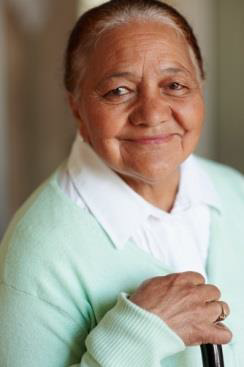 Abril de 2023
Pólizas del Seguro Suplementario de Medicare (Medigap)
49
[Speaker Notes: Notas del presentador/a
Revisión del escenario 2
Sofia tiene 67 años y está sana. Se jubiló el mes pasado y terminó su cobertura médica subsidiada por el empleador. Estaba inscrita Parte A y solo se inscribió en la Parte B. Está interesada en comprar una póliza Medigap para ayudarla con sus costos de bolsillo. ¿Qué debe considerar Sophie?]
Revisión: Consideraciones del escenario 2
Sophie debe comprar una póliza Medigap durante su OEP, que dura 6 meses y comienza con su fecha de entrada en vigencia de la Parte B 
Tendrá derechos de emisión garantizados si se inscribe durante su OEP para Medigap 
Si tiene derechos de emisión garantizada:
Las compañías de seguros deben venderle una póliza Medigap
Se deben cubrir todas las afecciones preexistentes
Las compañías de seguros no pueden cobrarle más
Si no se inscribe durante su OEP para Medigap, las compañías pueden usar la revisión de historial médico o negarse a venderle una póliza
Abril de 2023
Pólizas del Seguro Suplementario de Medicare (Medigap)
50
[Speaker Notes: Notas del presentador:
Consideraciones de la revisión del escenario 2
El mejor momento para que Sophie compre una póliza Medigap es durante el OEP para Medigap. Este período dura 6 meses, y comienza el primer día del mes en que tenía 65 años o más y estaba inscrita Parte B. Durante este período, Sophie tiene derechos de emisión garantizada. Las compañías de seguros deben venderle una Póliza Medigap, cubrir todas sus afecciones preexistentes, y no pueden cobrarle más por una póliza Medigap basándose en problemas de salud pasados o presentes.
¿Qué pasaría si Sophie hubiese esperado un año para comprar una póliza Medigap? Después de su OEP para Medigap, las compañías de seguros Medigap generalmente se les permite usar la revisión de historial médico para decidir si aceptan una solicitud y cuánto cobrar. No hay garantías de que una compañía de seguros le venderá una póliza Medigap a Sophie si no se inscribe dentro del límite permitido por las leyes federales o estatales.]
Resumen de puntos clave
Debe tener tanto la Parte A como la Parte B para comprar una póliza Medigap 
Sigue pagando la prima mensual de la Parte B
Paga una prima mensual por Medigap
El mejor momento para comprar una póliza de Medigap es durante su OEP para Medigap
Las pólizas Medigap cubren a una sola persona
Cada póliza de Medigap estandarizada debe ofrecer los mismos beneficios básicos, sin importar qué compañía de seguros la venda.
Abril de 2023
Pólizas del Seguro Suplementario de Medicare (Medigap)
51
[Speaker Notes: Notas del presentador:
Debe saber algunos puntos clave acerca de Medigap.
Para comprar una póliza Medigap, deberá Parte A y Parte B. 
Si compra una póliza Medigap, debe seguir pagando la prima Parte B. Usted paga una prima mensual a su compañía de seguros por su póliza Medigap.
Las pólizas Medigap solo cubren a personas. Su póliza no cubrirá a su cónyuge. Si su cónyuge desea cobertura de Medigap, deberá comprar su propia póliza personal.
Las compañías de seguros de Medigap en la mayoría de los estados solo pueden vender una póliza Medigap estandarizada. Cada póliza de Medigap estandarizada debe ofrecer los mismos beneficios básicos, sin importar qué compañía de seguros la venda.]
Puntos Clave (continuación)
Los costos varían según el plan y la compañía
En general, las pólizas Medigap solo pueden cubrir los costos asociados con los servicios cubiertos por Medicare Original
Las pólizas Medigap no son compatibles con los Planes Medicare Advantage
Las compañías de seguros tienen prohibido vender Planes C o F estandarizados a personas recién elegibles con Medicare, que: 
Cumplieron 65 años el 1 de enero de 2020 o después
Obtuvieron la Parte A sin prima el 1 de enero de 2020 o después
Abril de 2023
Pólizas del Seguro Suplementario de Medicare (Medigap)
52
[Speaker Notes: Notas del presentador:
Debe saber algunos puntos clave acerca de Medigap (continuación).
Los costos de una póliza Medigap pueden variar según el plan que elija y la compañía a la que se la compre.
En general, las pólizas Medigap solo pueden cubrir los costos asociados con los servicios cubiertos por Medicare Original. 
Las pólizas Medigap no son compatibles con los Planes Medicare Advantage
Las compañías de seguros que venden pólizas Medigap no pueden vender los Planes C o F a personas que cumplieron 65 años el 1 de enero de 2020 o posterior, ni a personas que obtengan la Parte A sin primas (debido a una discapacidad o ESRD) a partir del 1 de enero de 2020, o más tarde.]
Guía de recursos de Medigap: Recursos
Abril de 2023
Pólizas del Seguro Suplementario de Medicare (Medigap)
53
Guía de recursos de Medigap: Productos de Medicare
Para revisar los productos de Medicare enumerados en esta tabla y otros productos útiles, visite Medicare.gov/publications y busque por palabra clave o número de producto.
Para pedir varias copias (solo socios), visite Productordering.cms.hhs.gov. Debe inscribir a su organización.
Abril de 2023
Pólizas del Seguro Suplementario de Medicare (Medigap)
54
Apéndice A: ¿En qué difieren las pólizas Medigap y los planes Medicare Advantage?
Abril de 2023
Pólizas del Seguro Suplementario de Medicare (Medigap)
55
[Speaker Notes: Notas del presentador:
En esta tabla se muestra una comparación directa entre las diferencias de las pólizas Medigap y los planes Medicare Advantage.
Ambas las ofrecen compañías privadas. 
Medigap debe respetar las leyes estatales y federales, pero la supervisión diaria de las pólizas Medigap estandarizadas es responsabilidad de los estados. Medicare debe aprobar los planes Medicare Advantage.
Las pólizas Medigap solo son compatible con Medicare Original. Las pólizas Medigap no son compatibles con los Planes Medicare Advantage Si se incorpora a un Plan MA, no puede usar la póliza Medigap para pagar por los gastos directos de su bolsillo que tiene en el Plan Medicare Advantage.
Medicare Original paga gran parte de los servicios y suministros de la atención médica pero no todos. Las compañías de seguros privadas venden pólizas de Medigap para ayudar a pagar parte de los gastos directos de bolsillo ("brechas") que Medicare Original no cubre. Las pólizas de Medigap no pagan las primas de Medicare. La mayoría de las pólizas Medigap no cubren los gastos directos de su bolsillo. Si desea cobertura de medicamentos recetados, deberá considerar unirse a un plan de medicamentos de Medicare (también denominado PDP). Algunas pólizas antiguas (que ya no se venden) pueden haber incluido alguna cobertura de medicamentos recetados (Plan I). Los planes Medicare Advantage cubren los servicios cubiertos por las Partes A (seguro hospitalario) y B (seguro médico) de Medicare, pueden incluir cobertura de medicamentos de Medicare y es posible que ofrezcan cobertura adicional, como de la vista, de la audición, dental y programas de bienestar.
En ambos casos, deberá tener la Parte A como la Parte B para comprar una póliza Medigap.
Pagará una prima por la póliza Medigap o el Medicare Advantage, como también la prima de la Parte B.
Si ya tiene un Plan Medicare Advantage es ilegal que le vendan una póliza Medigap, a menos que se desafilie de su Plan Medicare Advantage para regresar a Medicare Original.]
Apéndice B:
* Los Planes C y F ya no están disponibles para las personas nuevas en Medicare a partir del 1 de enero de 2020. Sin embargo, si usted era elegible para Medicare antes del 1 de enero, pero no se había afiliado, es posible que pueda comprar el Plan C o el Plan F. Las personas nuevas en Medicare a partir del 1 de enero de 2020 tienen el derecho de comprar los Planes D y G en lugar de los Planes C y F.
Abril de 2023
Pólizas del Seguro Suplementario de Medicare (Medigap)
56
[Speaker Notes: Notas del presentador:]
Apéndice B (continuación)
* Los Planes C y F ya no están disponibles para las personas nuevas en Medicare a partir del 1 de enero de 2020. Sin embargo, si usted era elegible para Medicare antes del 1 de enero, pero no se había afiliado, es posible que pueda comprar el Plan C o el Plan F. Las personas nuevas en Medicare a partir del 1 de enero de 2020 tienen el derecho de comprar los Planes D y G en lugar de los Planes C y F.
Abril de 2023
Pólizas del Seguro Suplementario de Medicare (Medigap)
57
Siglas
CHIP: Programa de Seguro Médico para Niños 
COBRA: Ley Ómnibus Consolidada de Reconciliación Presupuestaria
CMS: Centros de Servicios de Medicare y Medicaid 
GEP: Período de Inscripción General
GHP: Plan de salud grupal 
ESRD: Enfermedad renal en etapa final 
HMO: Organización para el Mantenimiento de la Salud 
IEP: Período de Inscripción Inicial
MACRA: Ley de Acceso a Medicare y de Reautorización de CHIP de 2015
NTP: Programa de Capacitación Nacional 
OEP: Periodo de Inscripción Abierta 
PACE: Programas de Cuidado Integral para Ancianos 
PDP: Plan de Medicamentos Recetados 
PPO: Organización de Proveedores Preferidos 
SHIP: Programa Estatal de Asistencia sobre Seguros Médicos
SNF: Centro de Enfermería Especializada
TTY: Teletipo/teléfono de texto 
 VA: Asuntos de Veteranos
Abril de 2023
Pólizas del Seguro Suplementario de Medicare (Medigap)
58
[Speaker Notes: Notas del presentador:]
Manténgase conectado
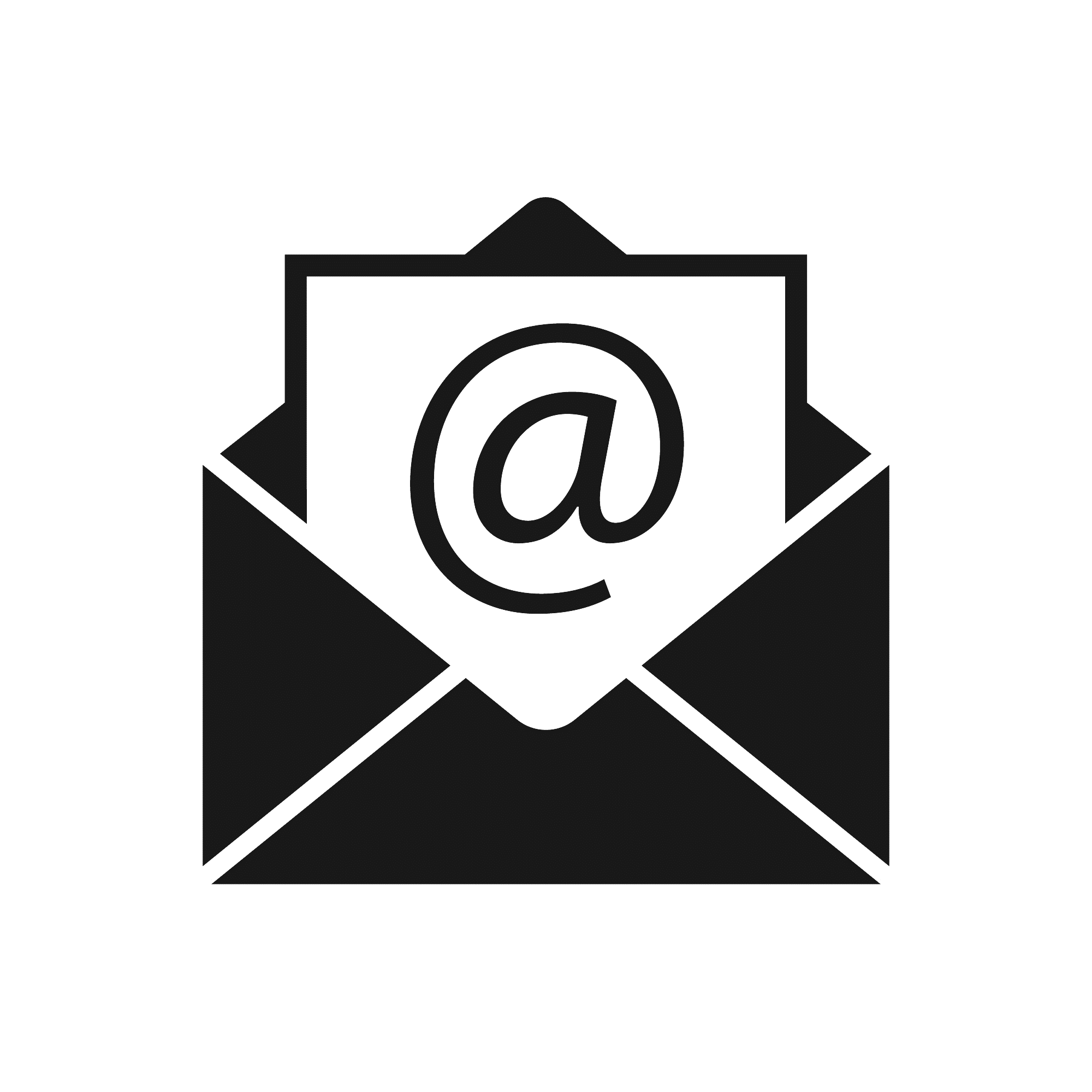 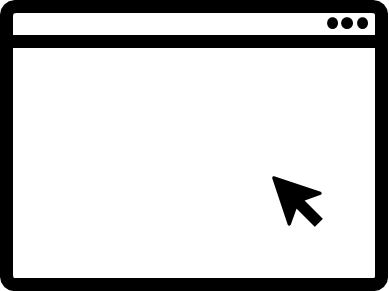 Comuníquese con nosotros en training@cms.hhs.gov.
Para ver los materiales de capacitación disponibles, o para suscribirse a nuestra lista de correo electrónico, visite:
CMSnationaltrainingprogram.cms.gov.
Abril de 2023
Pólizas del Seguro Suplementario de Medicare (Medigap)
59
[Speaker Notes: Notas del presentador/a
Manténgase conectado. Visite CMSnationaltrainingprogram.cms.gov para ver los materiales de capacitación de NTP y suscribirse a nuestra lista de correo electrónico. Comuníquese con nosotros en training@cms.hhs.gov.]